附件 4.2
查查達人清單
1
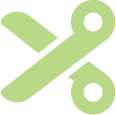 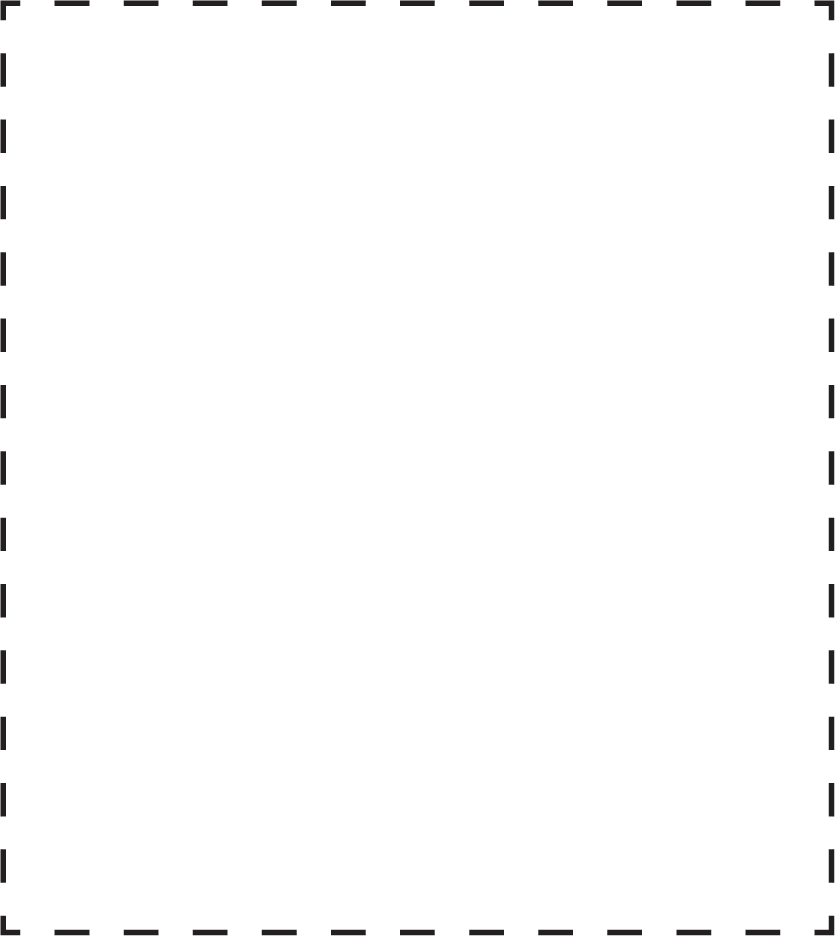 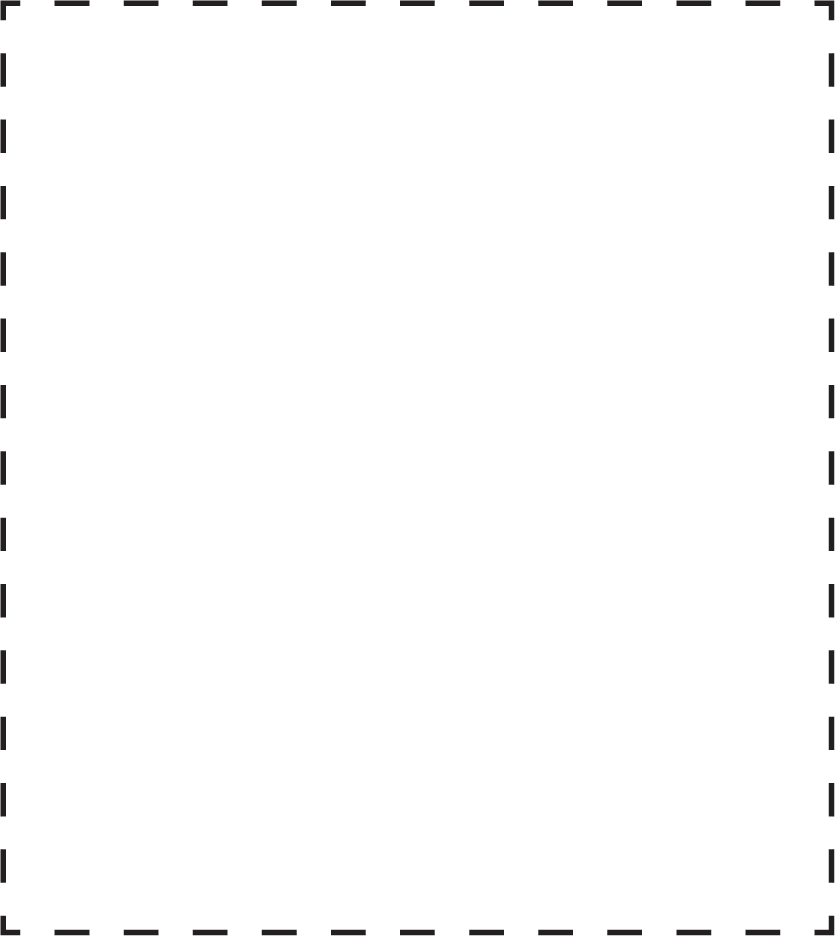 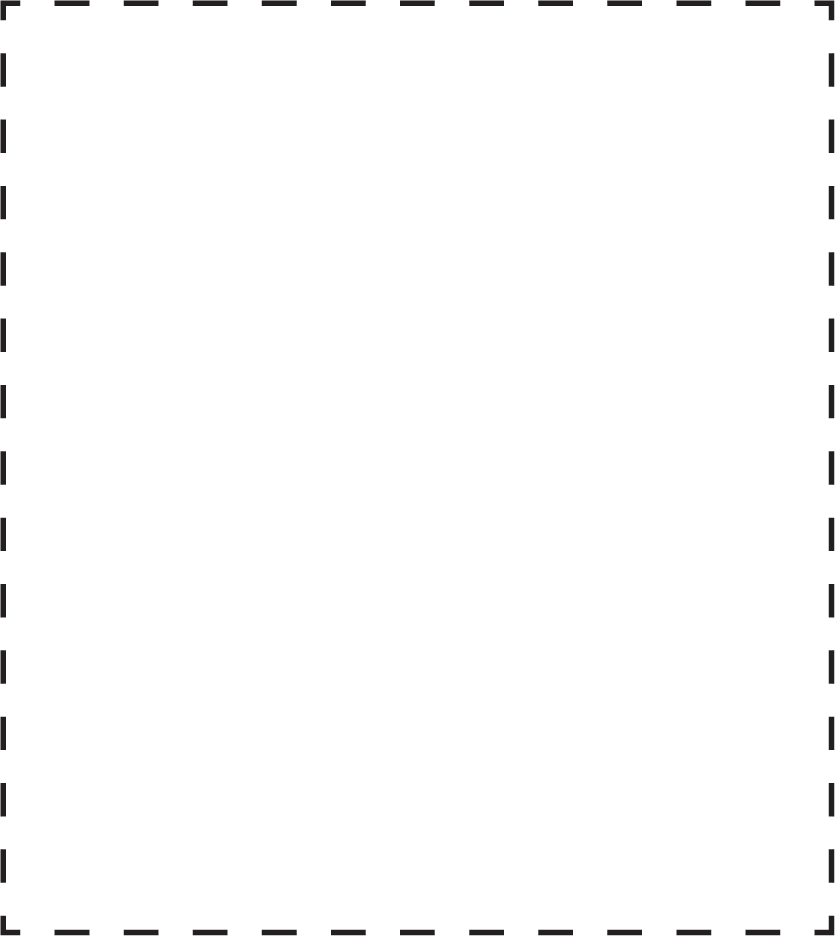 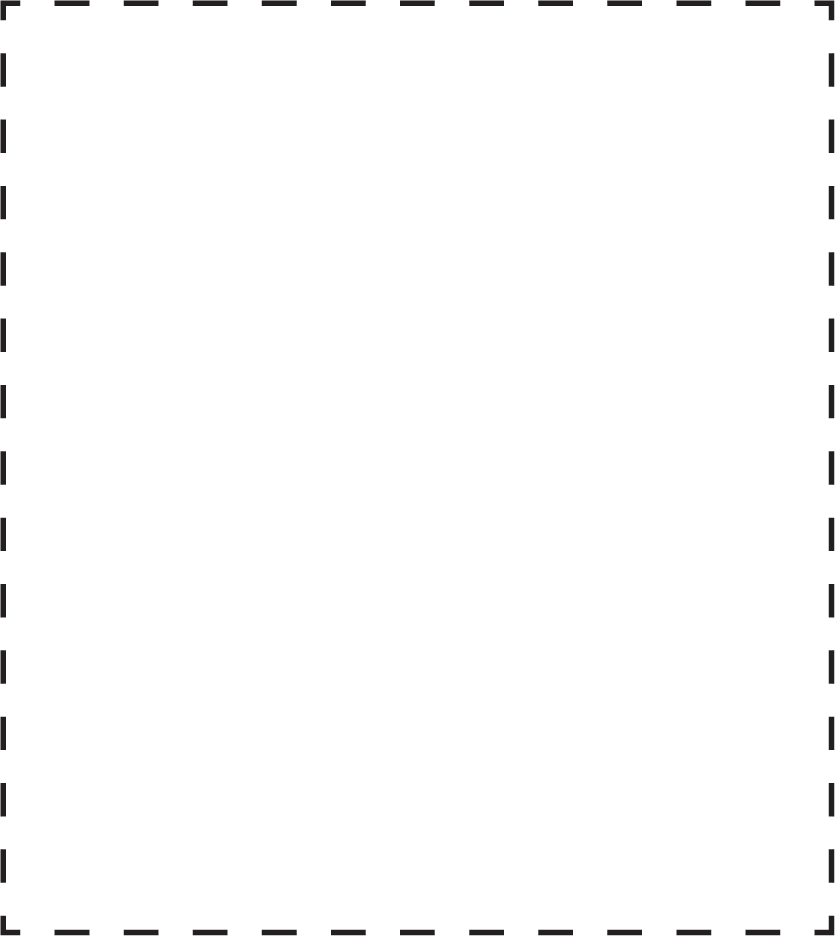 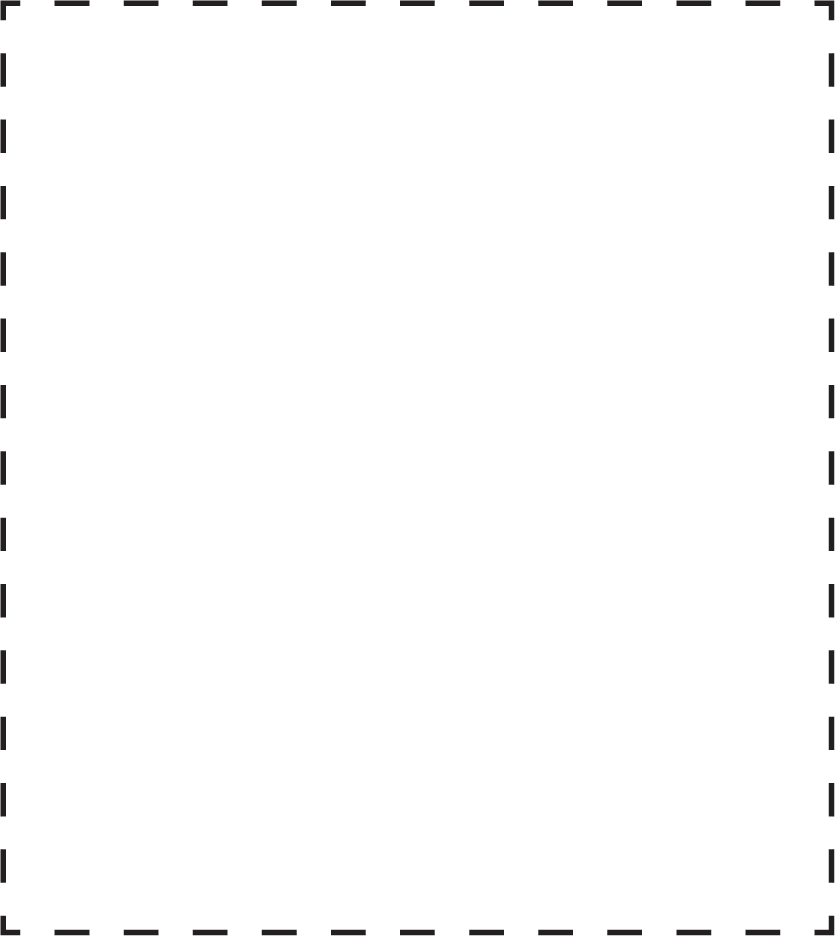 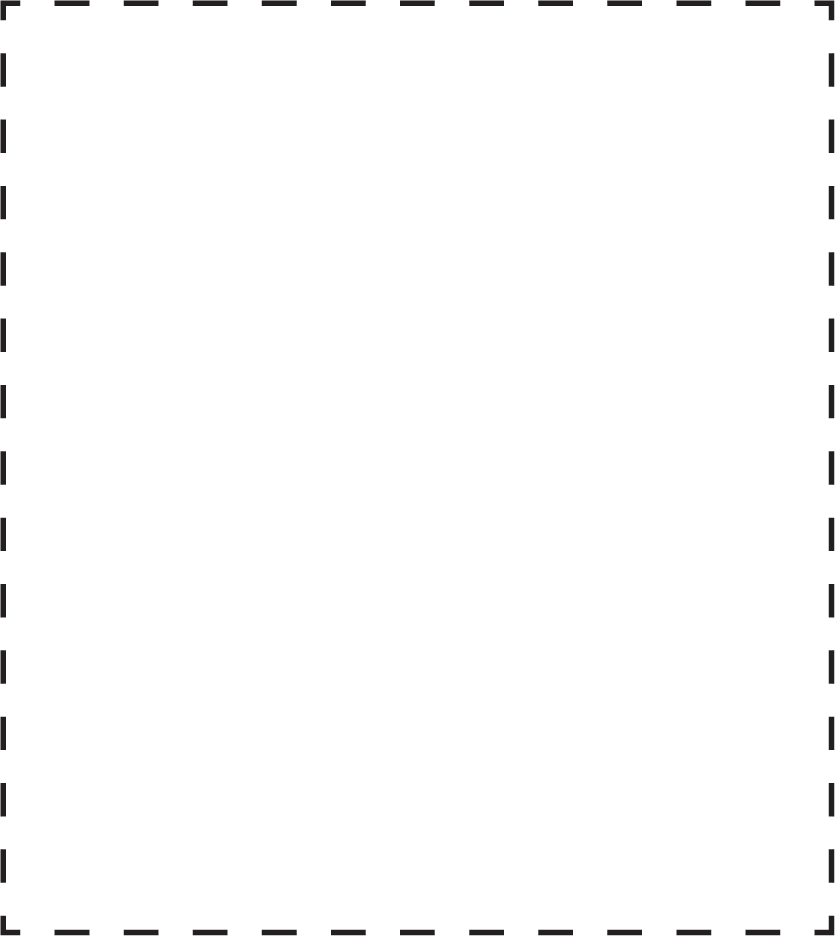 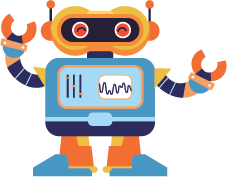 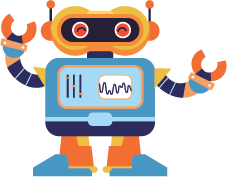 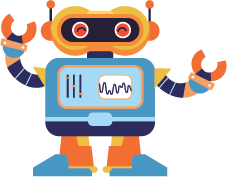 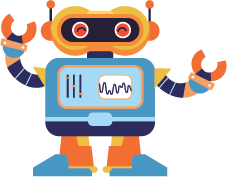 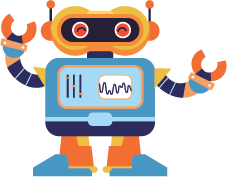 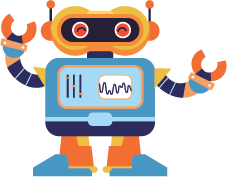 查查達人清單
明白題目重點
算式對應題目
抄對數字/符號
做對計算步驟
注意題目單位
查查達人清單
明白題目重點
算式對應題目
抄對數字/符號
做對計算步驟
注意題目單位
查查達人清單
明白題目重點
算式對應題目
抄對數字/符號
做對計算步驟
注意題目單位
查查達人清單
明白題目重點
算式對應題目
抄對數字/符號
做對計算步驟
注意題目單位
查查達人清單
明白題目重點
算式對應題目
抄對數字/符號
做對計算步驟
注意題目單位
查查達人清單
明白題目重點
算式對應題目
抄對數字/符號
做對計算步驟
注意題目單位
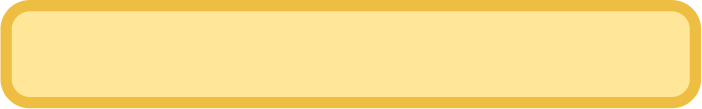 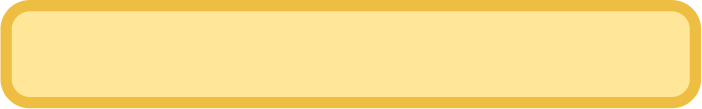 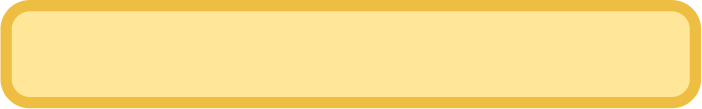 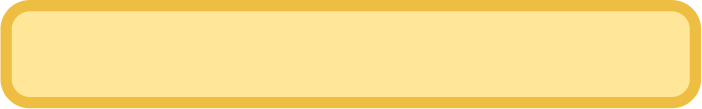 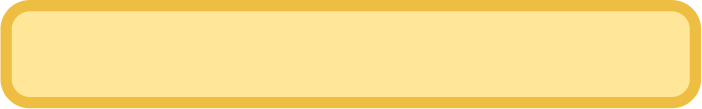 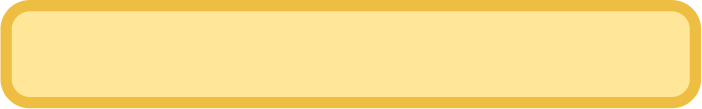 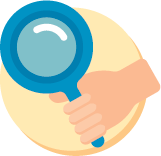 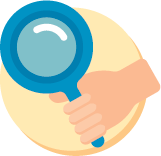 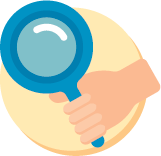 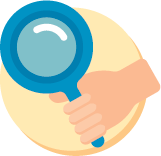 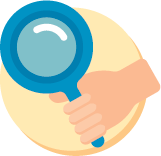 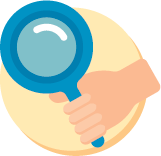 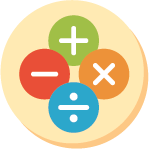 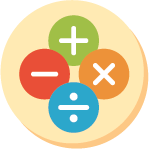 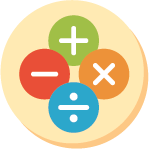 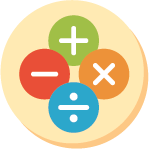 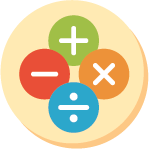 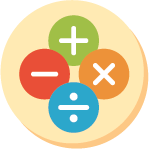 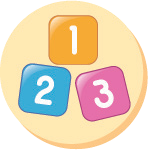 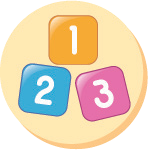 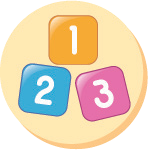 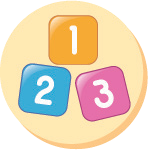 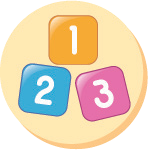 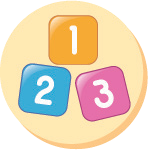 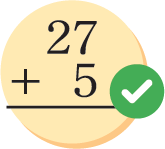 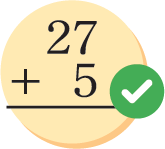 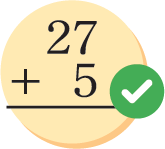 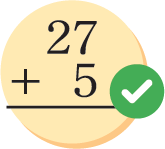 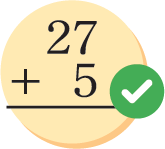 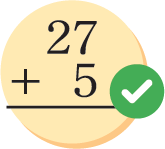 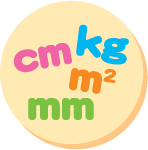 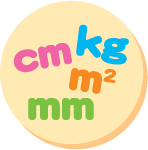 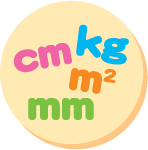 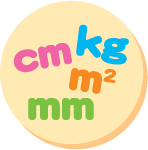 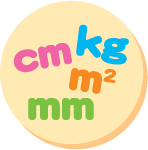 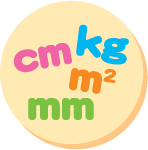 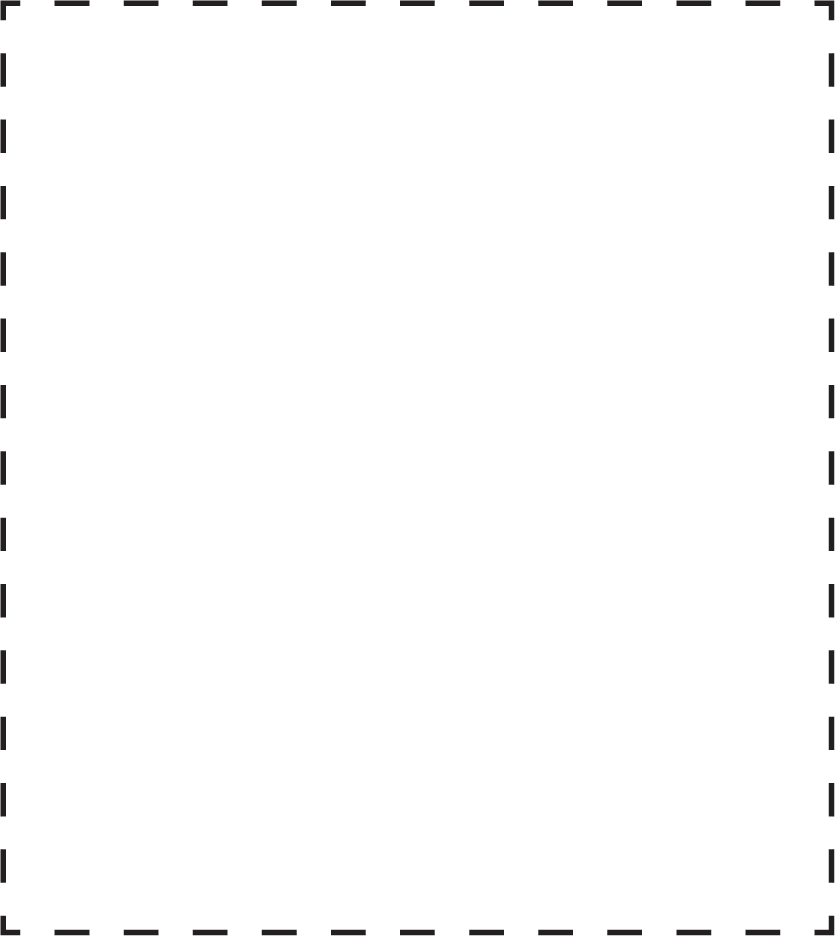 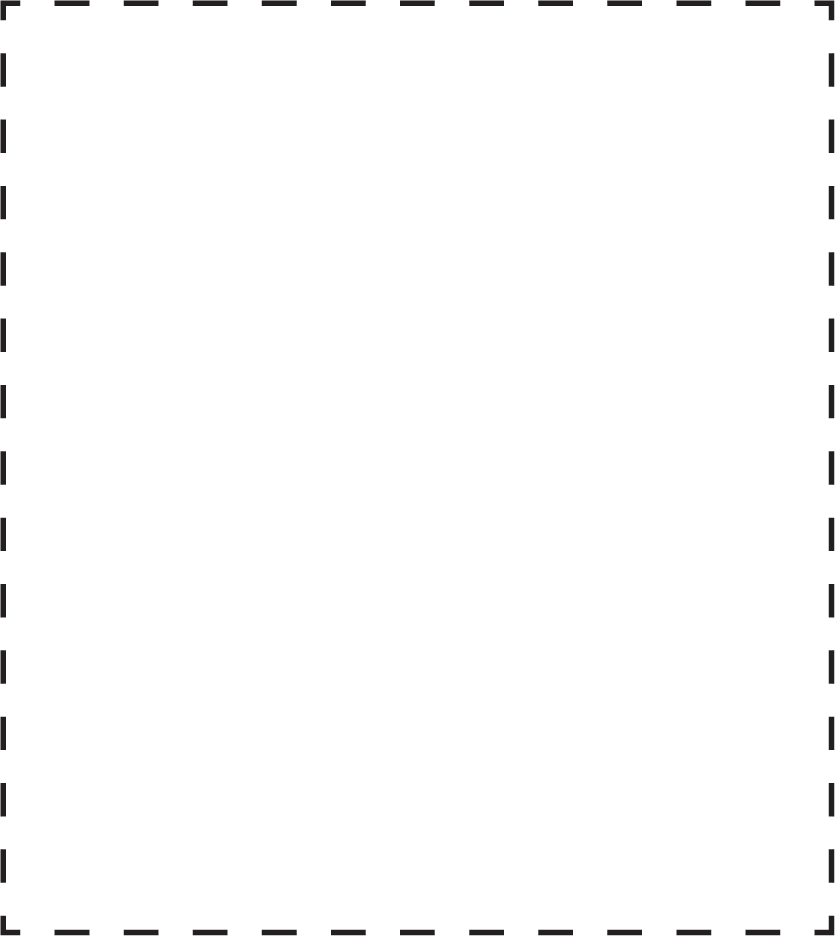 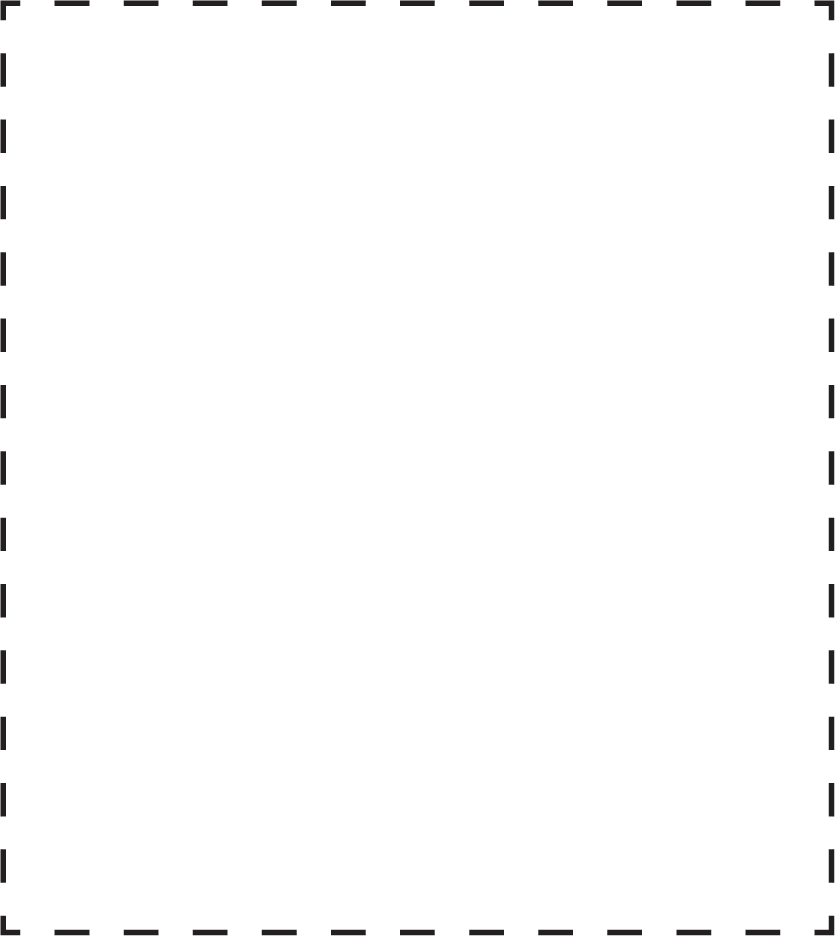 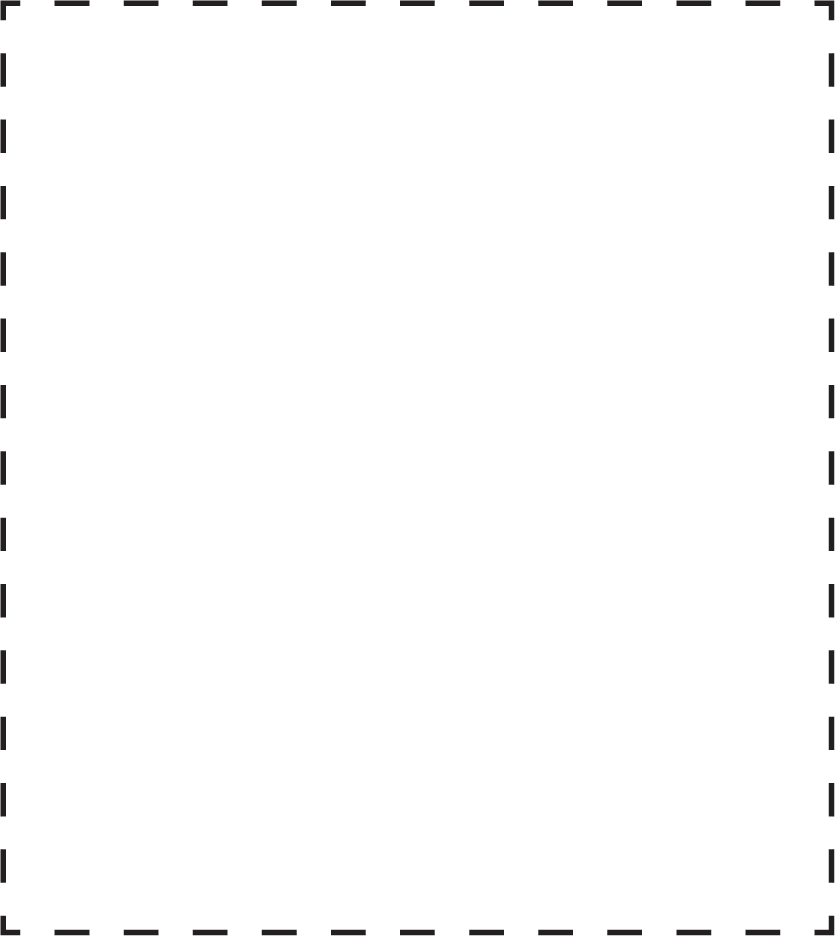 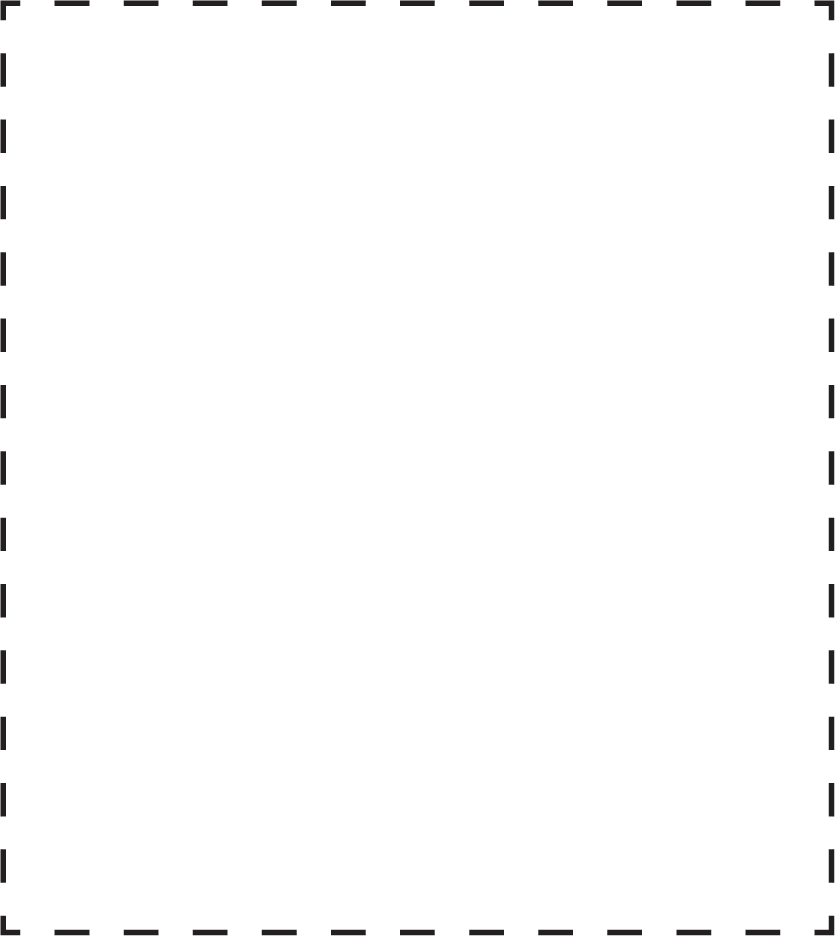 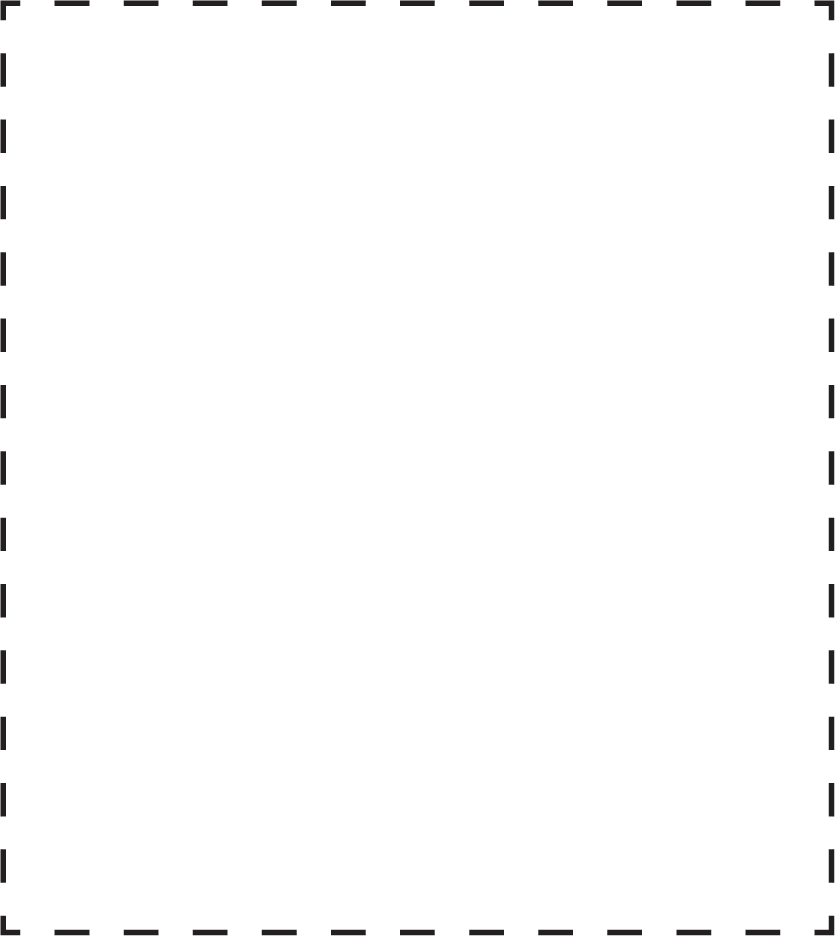 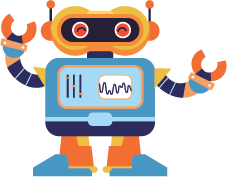 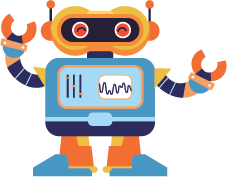 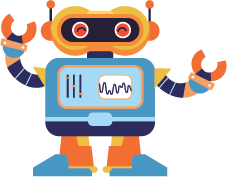 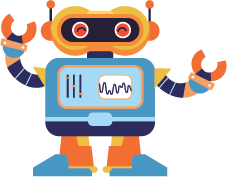 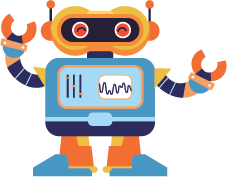 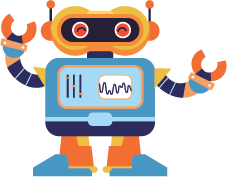 查查達人清單
明白題目重點
算式對應題目
抄對數字/符號
做對計算步驟
注意題目單位
查查達人清單
明白題目重點
算式對應題目
抄對數字/符號
做對計算步驟
注意題目單位
查查達人清單
明白題目重點
算式對應題目
抄對數字/符號
做對計算步驟
注意題目單位
查查達人清單
明白題目重點
算式對應題目
抄對數字/符號
做對計算步驟
注意題目單位
查查達人清單
明白題目重點
算式對應題目
抄對數字/符號
做對計算步驟
注意題目單位
查查達人清單
明白題目重點
算式對應題目
抄對數字/符號
做對計算步驟
注意題目單位
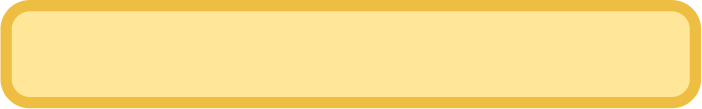 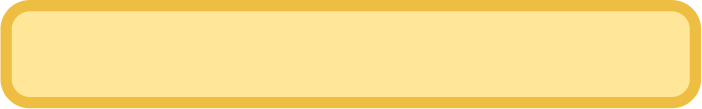 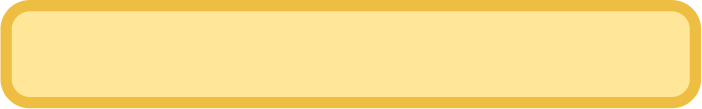 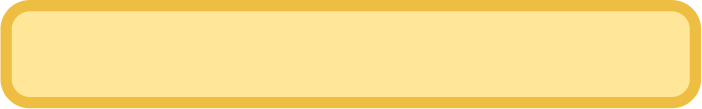 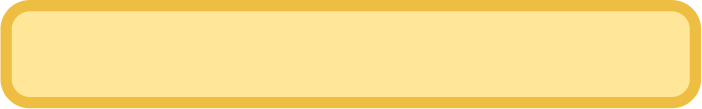 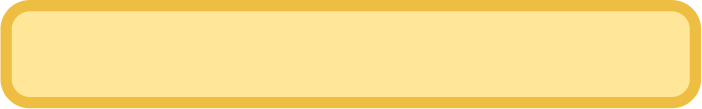 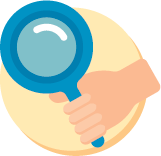 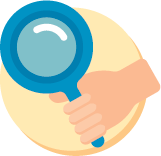 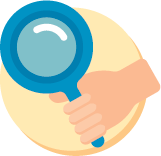 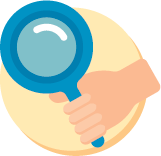 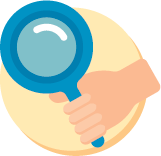 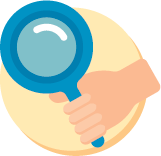 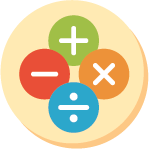 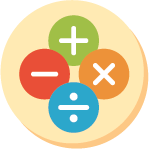 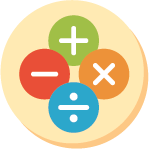 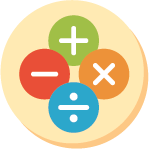 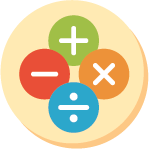 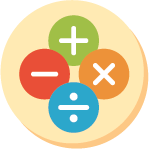 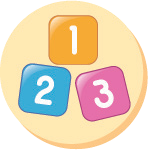 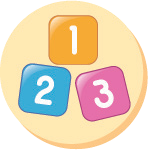 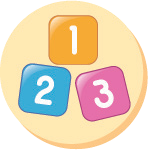 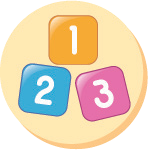 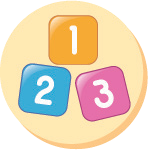 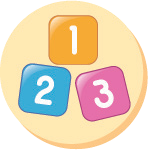 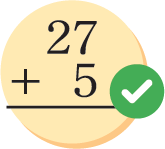 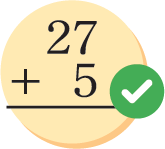 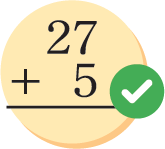 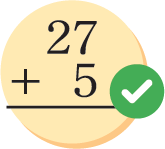 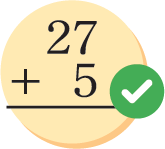 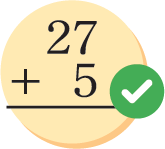 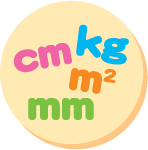 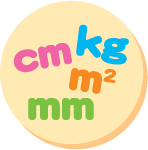 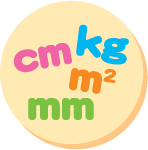 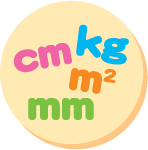 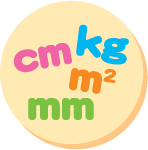 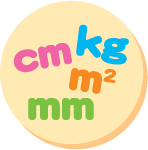 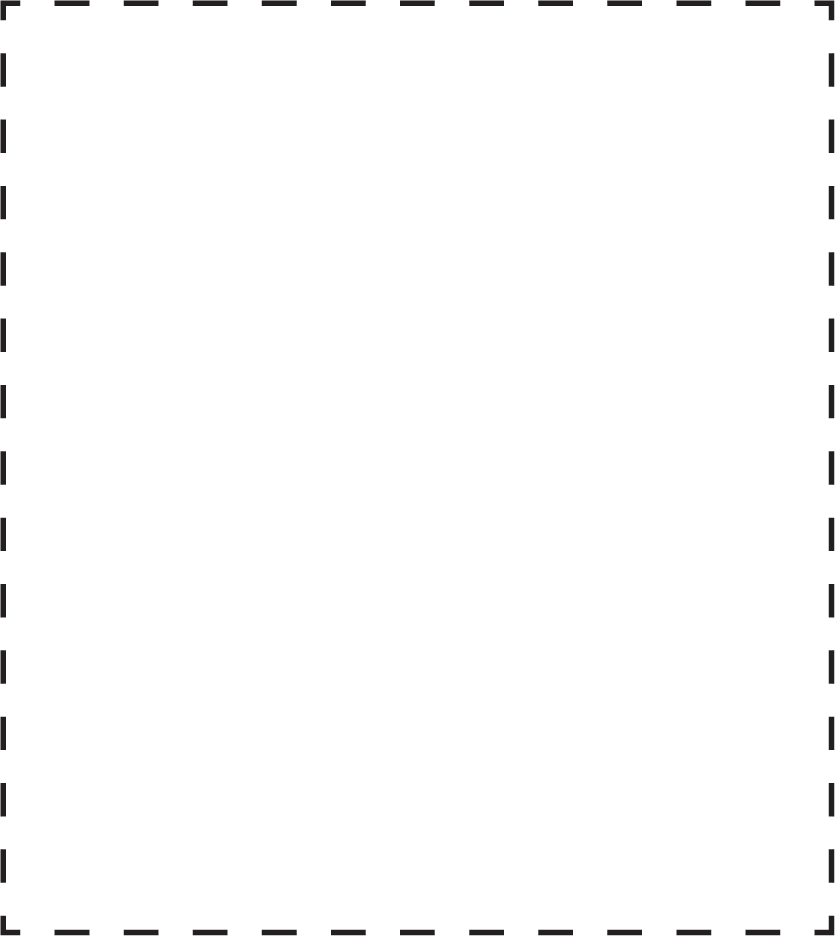 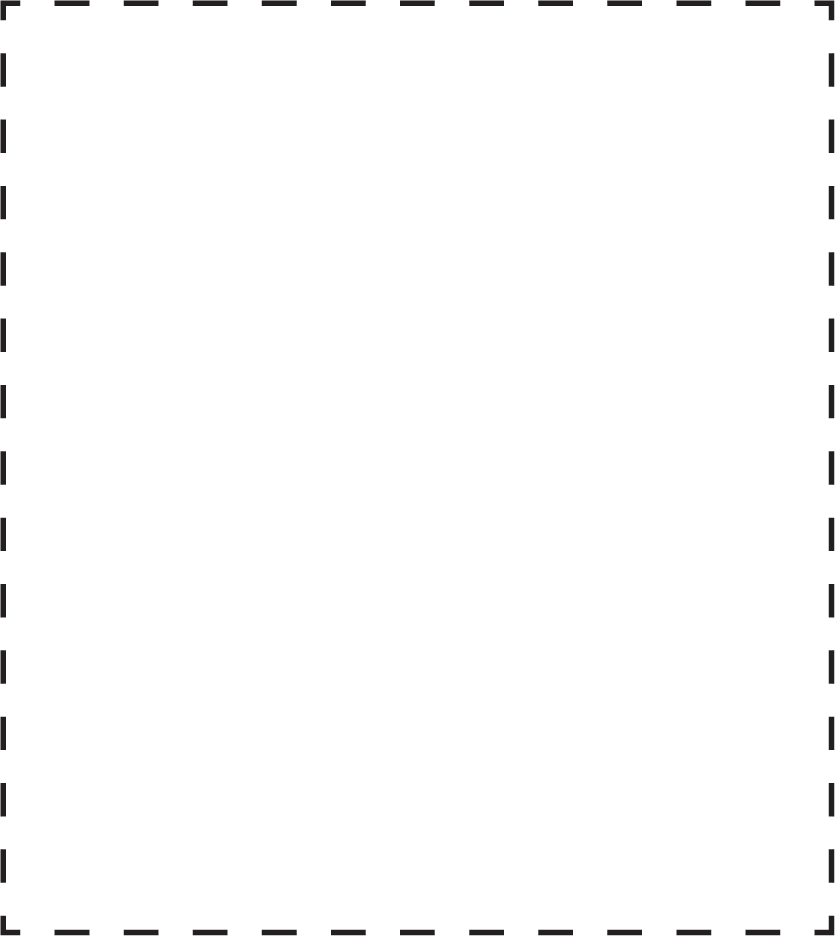 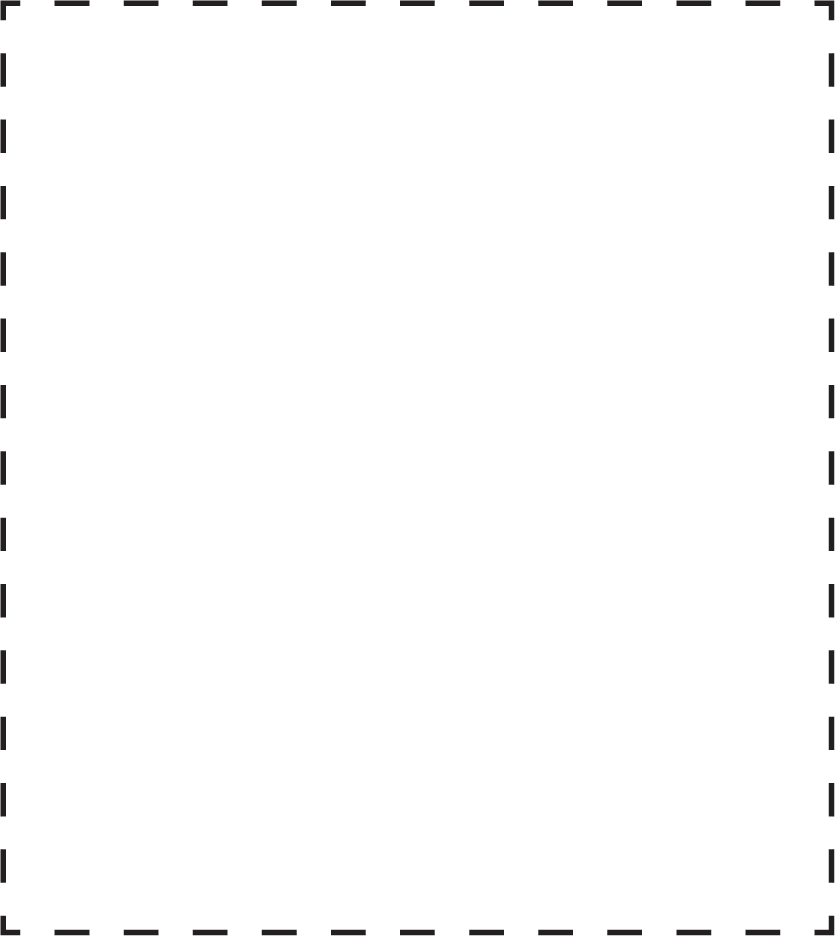 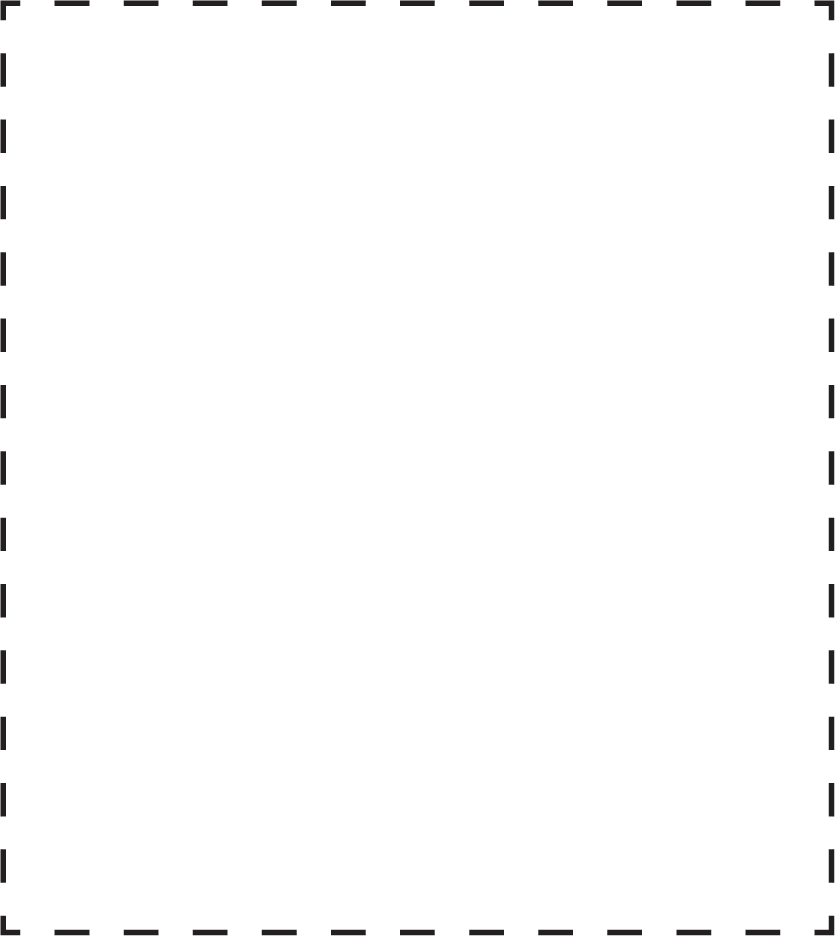 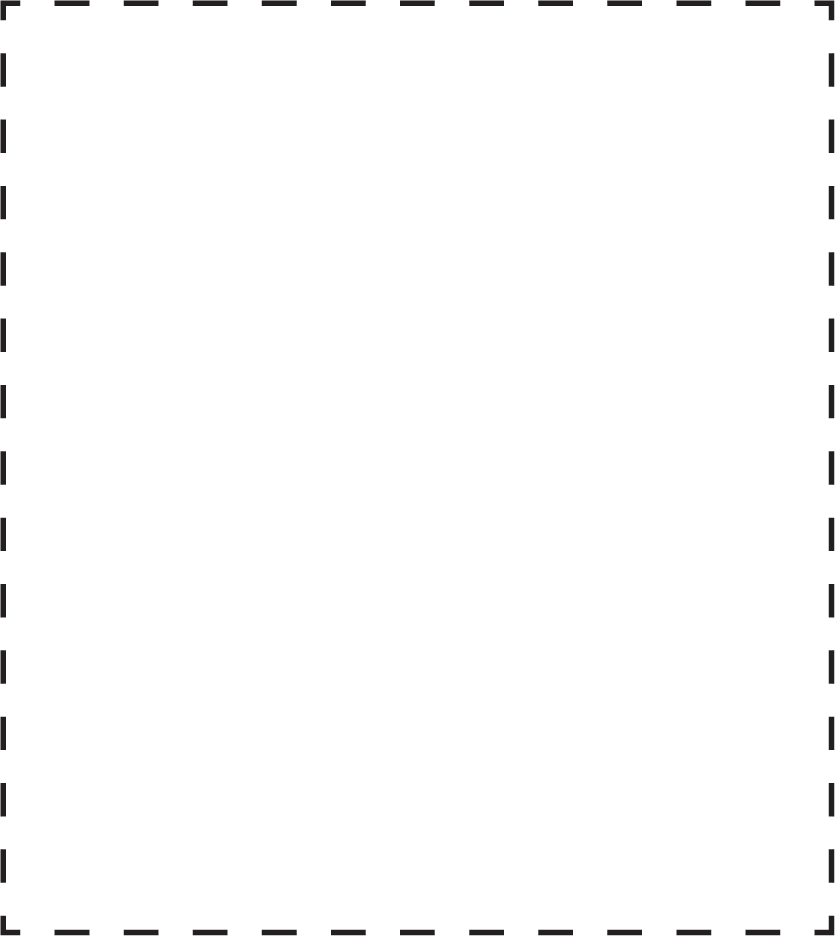 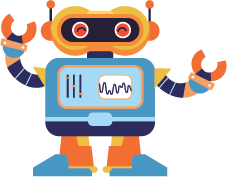 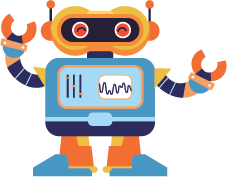 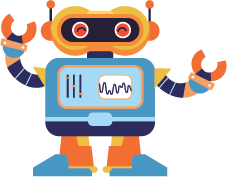 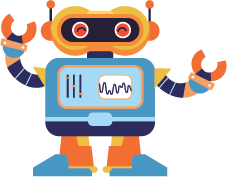 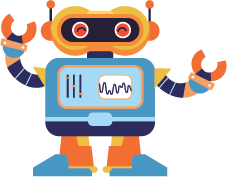 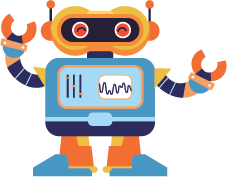 查查達人清單
明白題目重點
算式對應題目
抄對數字/符號
做對計算步驟
注意題目單位
查查達人清單
明白題目重點
算式對應題目
抄對數字/符號
做對計算步驟
注意題目單位
查查達人清單
明白題目重點
算式對應題目
抄對數字/符號
做對計算步驟
注意題目單位
查查達人清單
明白題目重點
算式對應題目
抄對數字/符號
做對計算步驟
注意題目單位
查查達人清單
明白題目重點
算式對應題目
抄對數字/符號
做對計算步驟
注意題目單位
查查達人清單
明白題目重點
算式對應題目
抄對數字/符號
做對計算步驟
注意題目單位
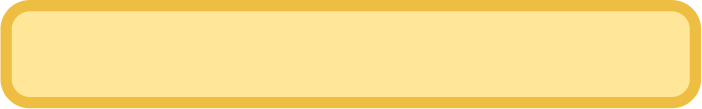 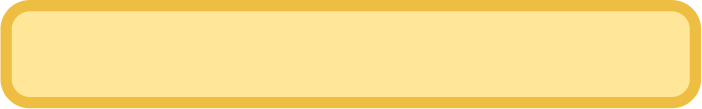 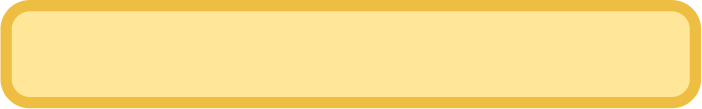 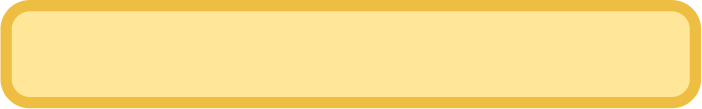 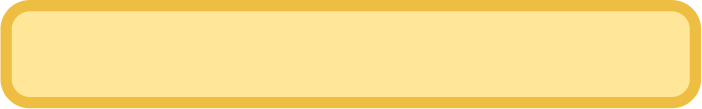 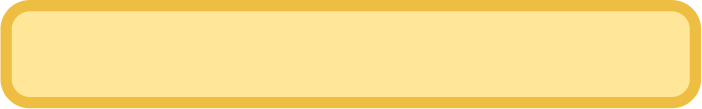 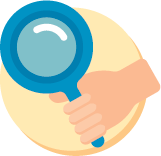 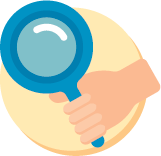 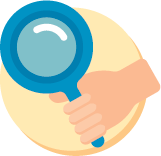 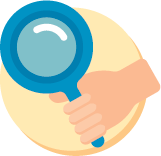 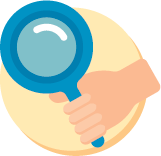 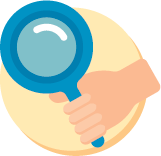 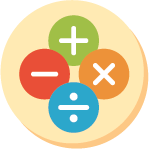 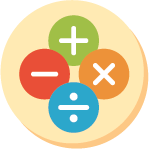 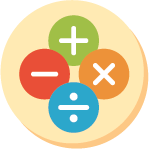 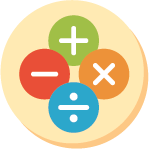 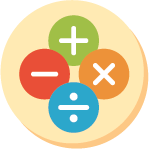 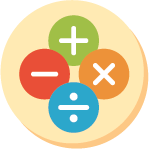 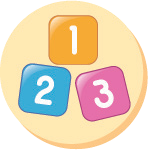 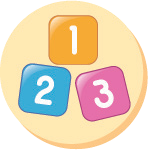 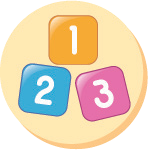 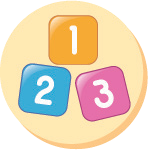 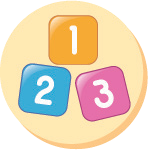 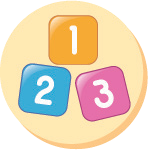 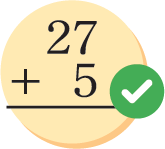 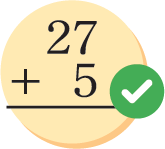 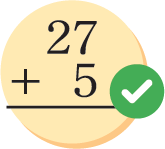 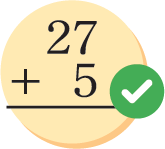 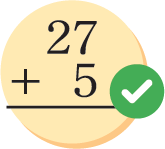 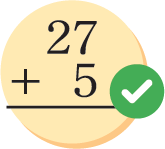 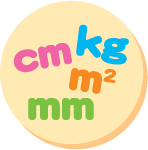 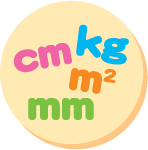 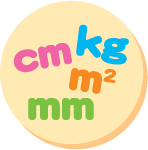 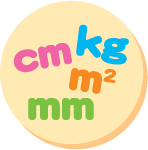 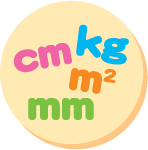 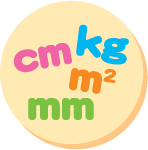 2
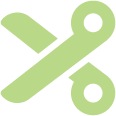 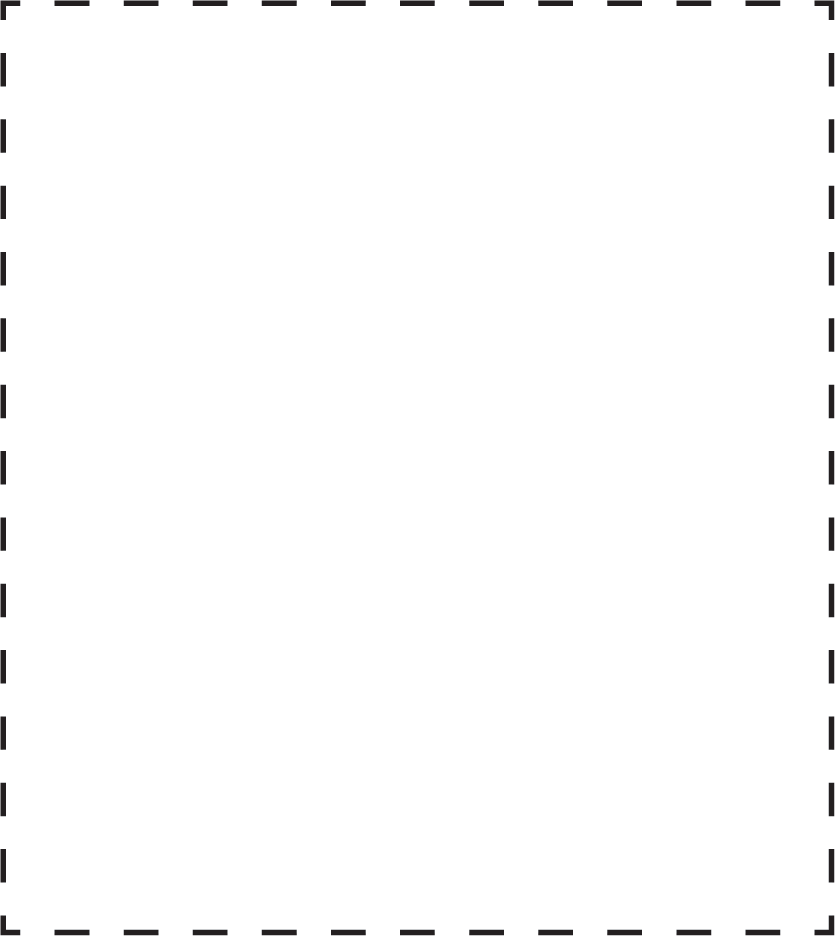 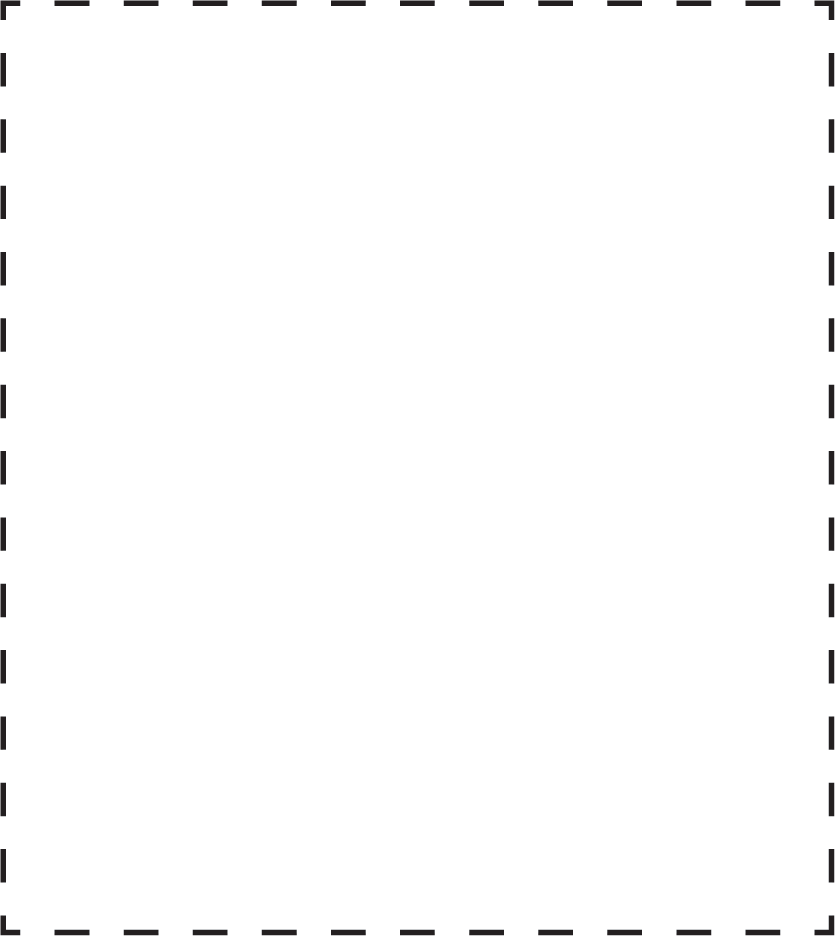 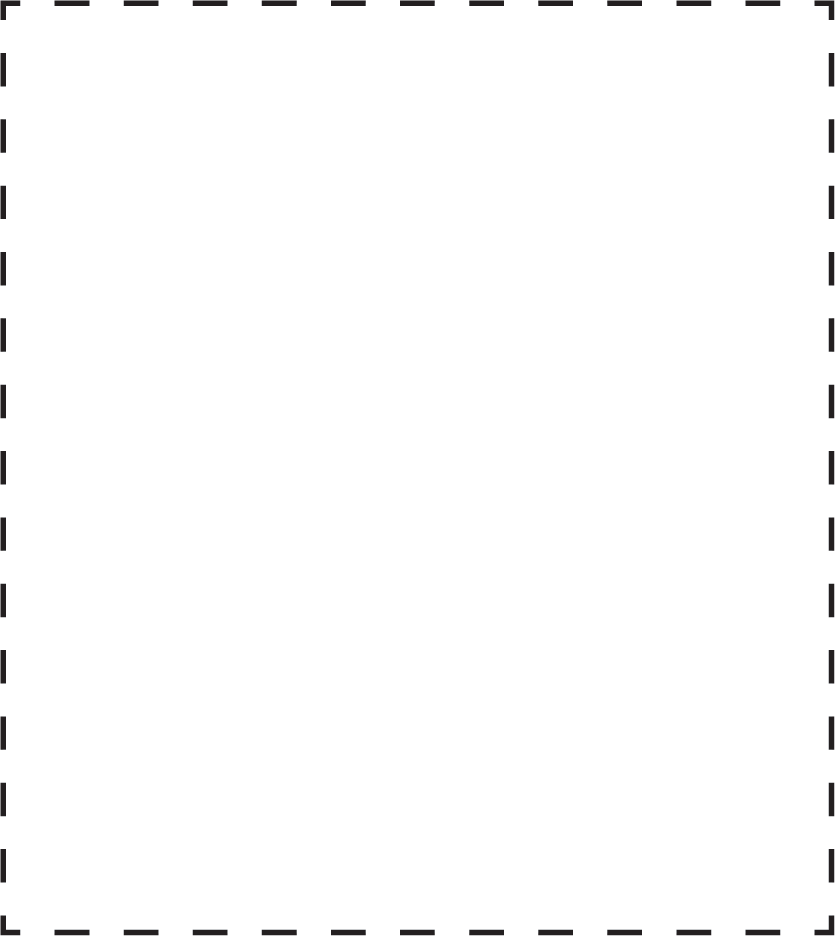 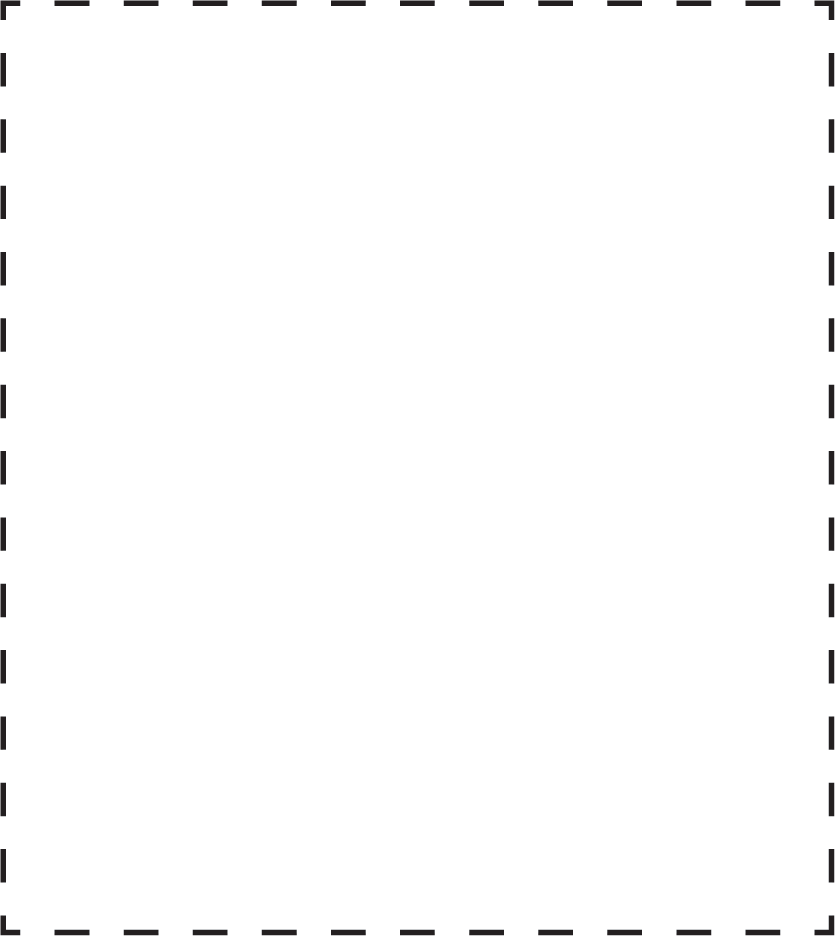 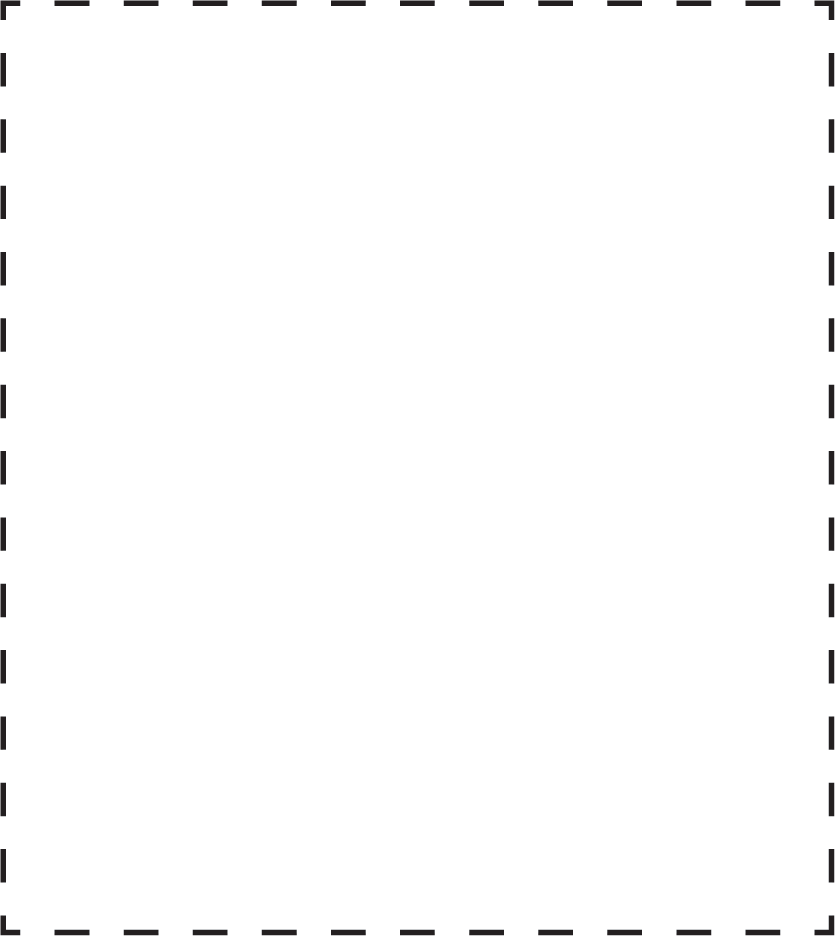 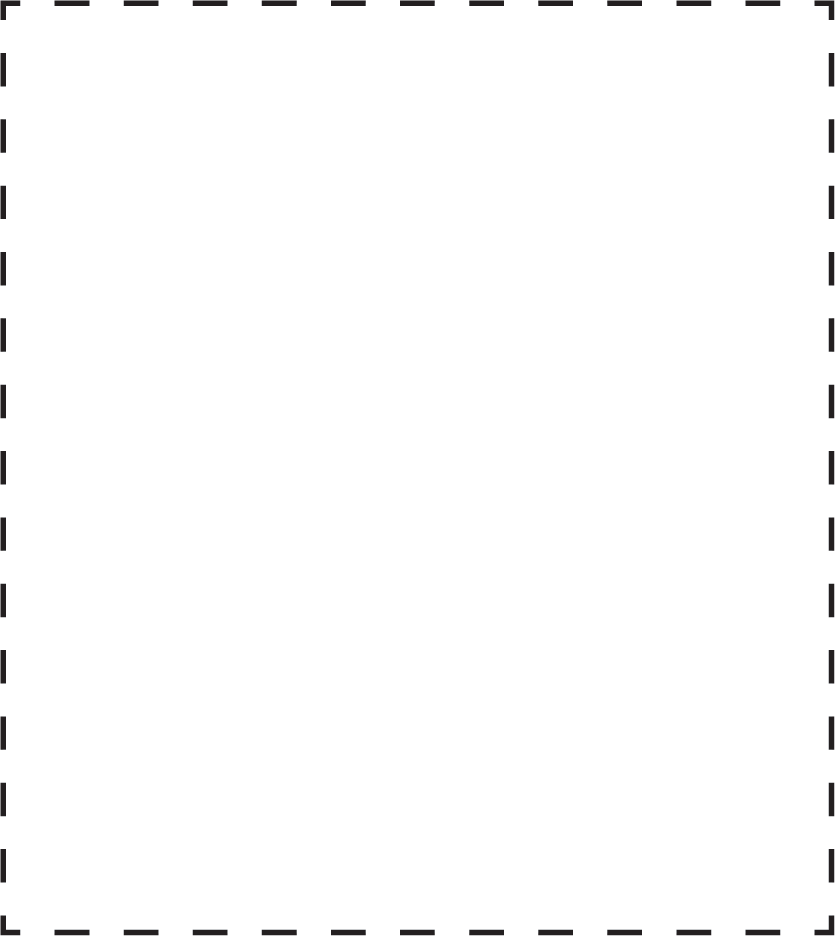 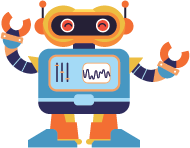 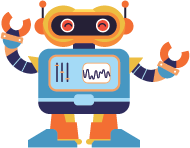 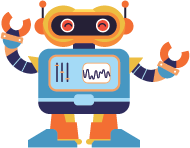 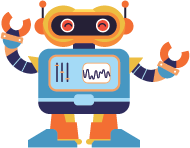 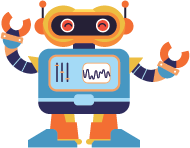 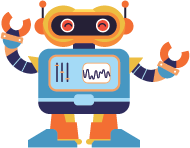 Check Check's Checklist
□ Check Keywords
□ Correct Equation
□ Copy Right Number/Sign
□ Clear Calculation
□ Check Unit
Check Check's Checklist
□ Check Keywords
□ Correct Equation
□ Copy Right Number/Sign
□ Clear Calculation
□ Check Unit
Check Check's Checklist
□ Check Keywords
□ Correct Equation
□ Copy Right Number/Sign
□ Clear Calculation
□ Check Unit
Check Check's Checklist
□ Check Keywords
□ Correct Equation
□ Copy Right Number/Sign
□ Clear Calculation
□ Check Unit
Check Check's Checklist
□ Check Keywords
□ Correct Equation
□ Copy Right Number/Sign
□ Clear Calculation
□ Check Unit
Check Check's Checklist
□ Check Keywords
□ Correct Equation
□ Copy Right Number/Sign
□ Clear Calculation
□ Check Unit
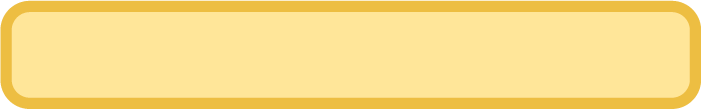 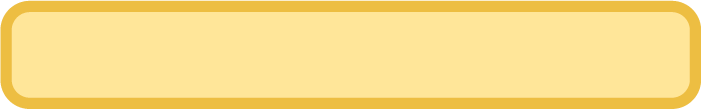 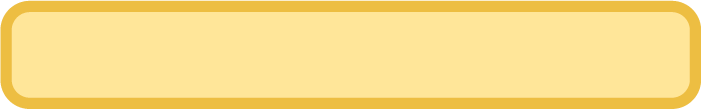 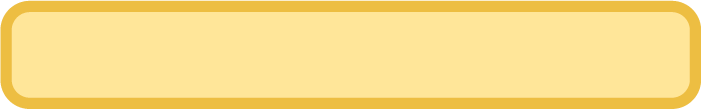 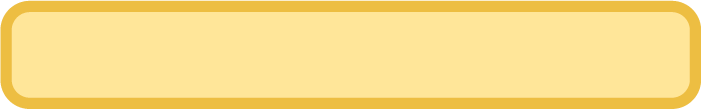 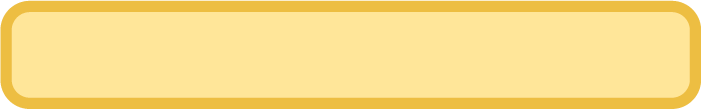 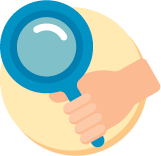 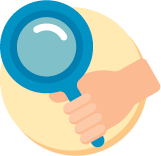 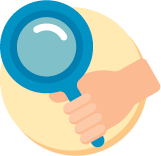 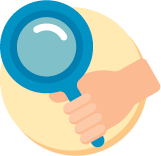 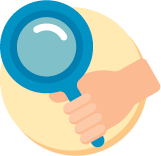 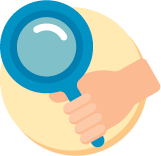 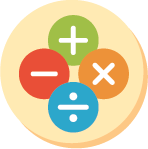 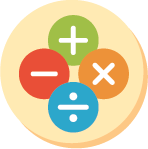 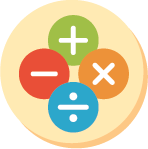 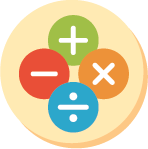 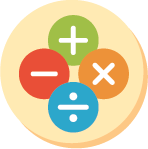 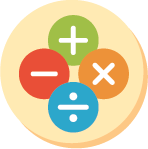 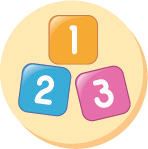 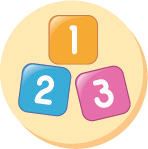 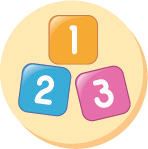 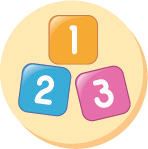 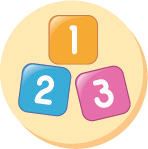 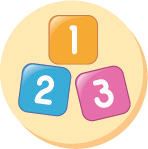 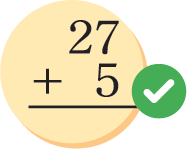 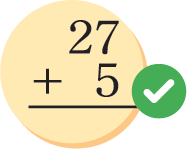 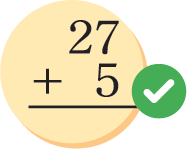 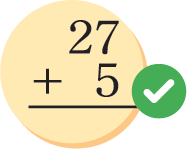 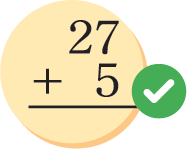 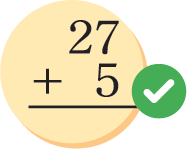 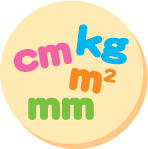 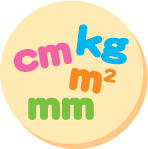 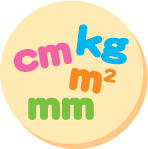 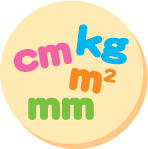 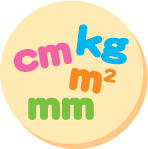 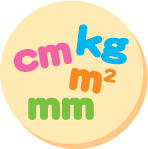 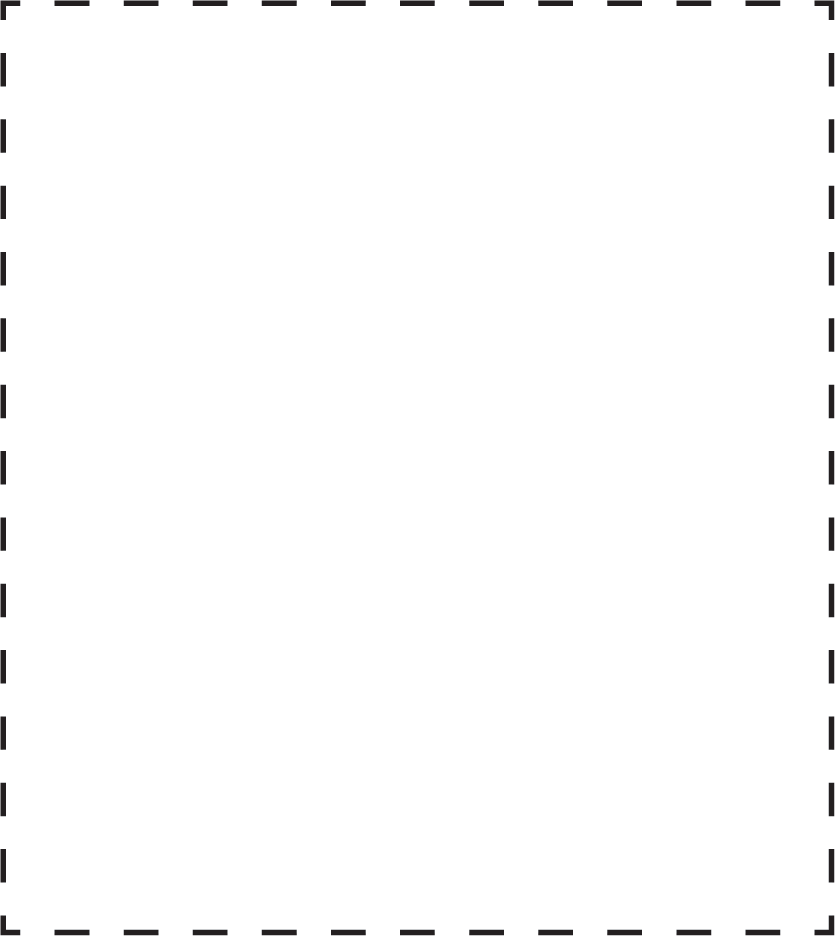 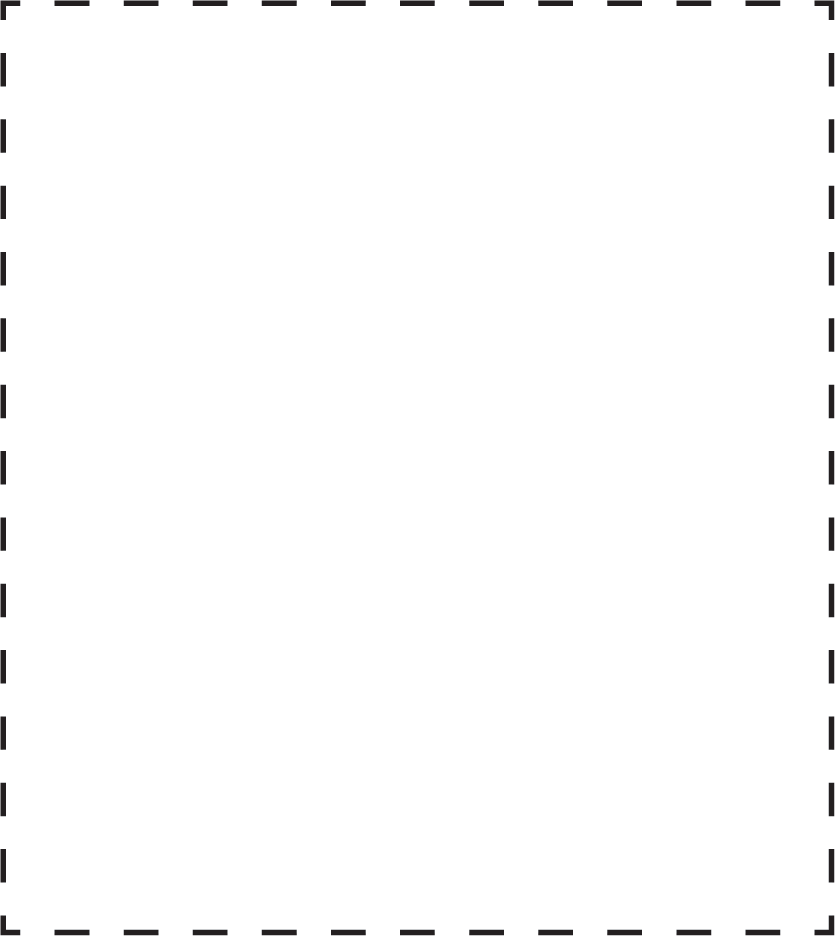 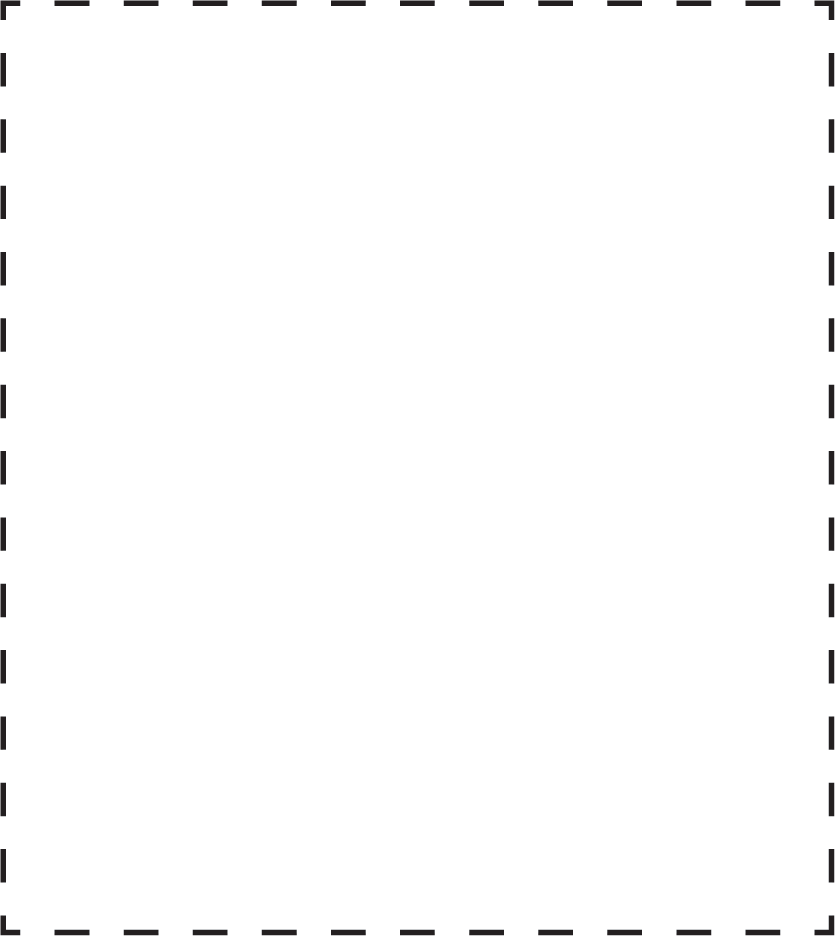 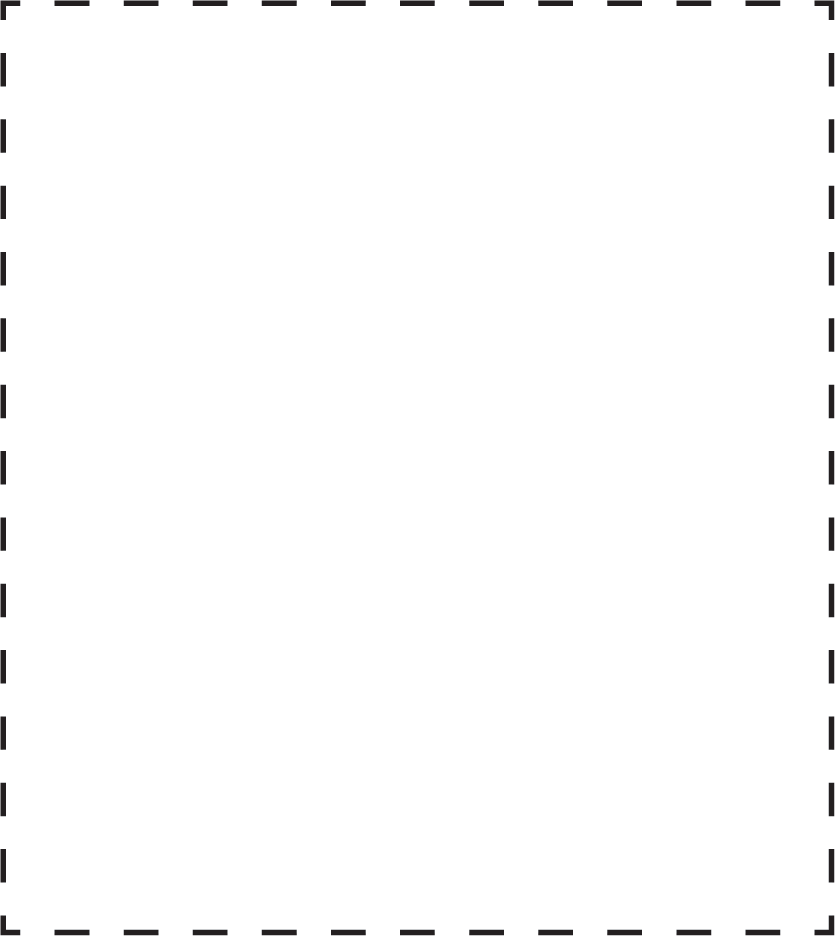 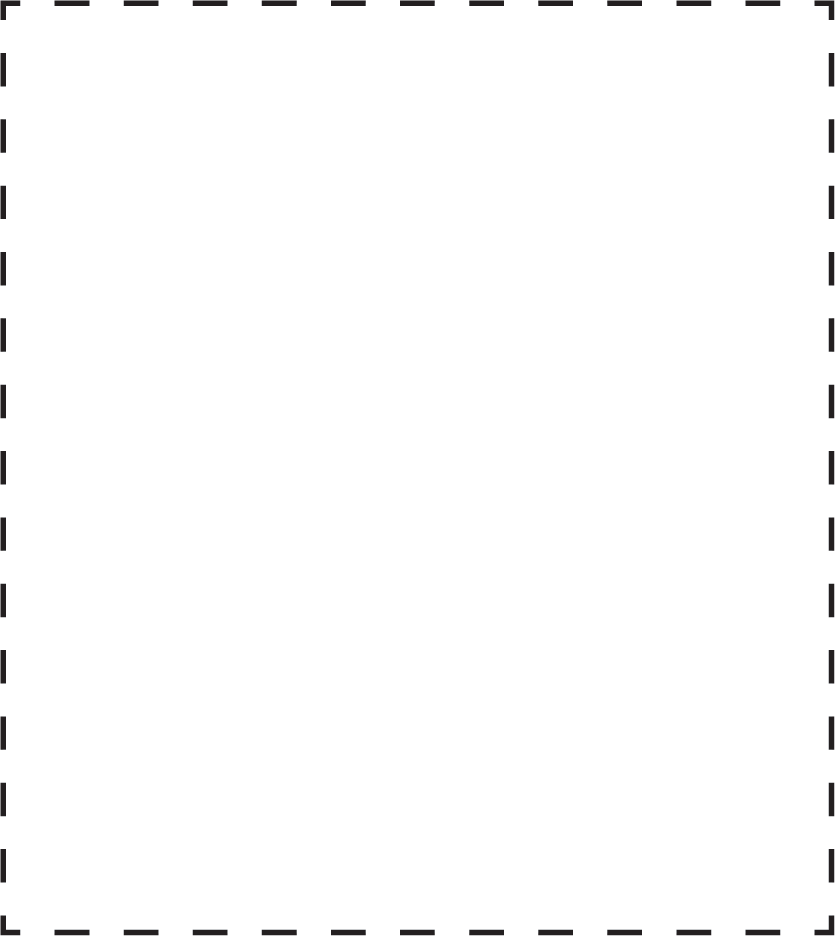 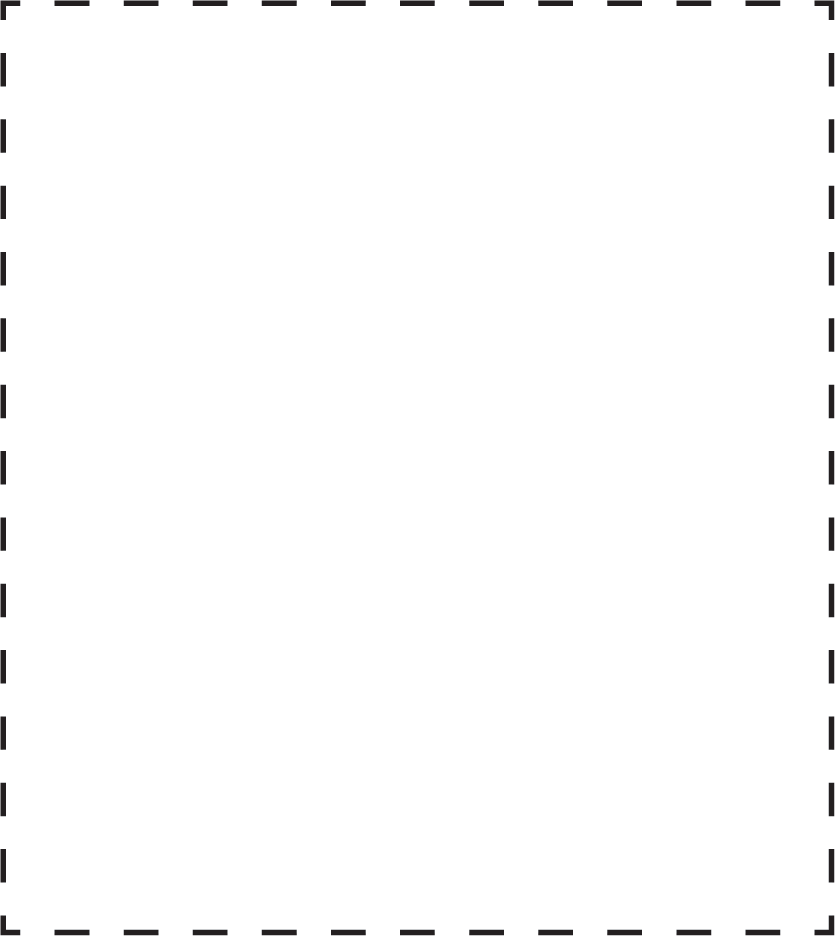 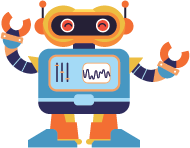 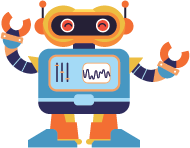 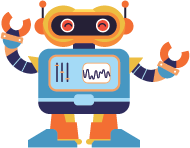 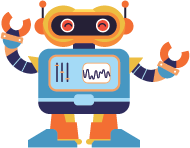 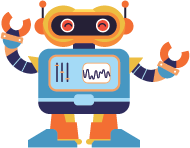 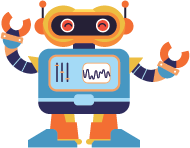 Check Check's Checklist
□ Check Keywords
□ Correct Equation
□ Copy Right Number/Sign
□ Clear Calculation
□ Check Unit
Check Check's Checklist
□ Check Keywords
□ Correct Equation
□ Copy Right Number/Sign
□ Clear Calculation
□ Check Unit
Check Check's Checklist
□ Check Keywords
□ Correct Equation
□ Copy Right Number/Sign
□ Clear Calculation
□ Check Unit
Check Check's Checklist
□ Check Keywords
□ Correct Equation
□ Copy Right Number/Sign
□ Clear Calculation
□ Check Unit
Check Check's Checklist
□ Check Keywords
□ Correct Equation
□ Copy Right Number/Sign
□ Clear Calculation
□ Check Unit
Check Check's Checklist
□ Check Keywords
□ Correct Equation
□ Copy Right Number/Sign
□ Clear Calculation
□ Check Unit
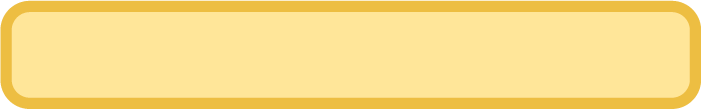 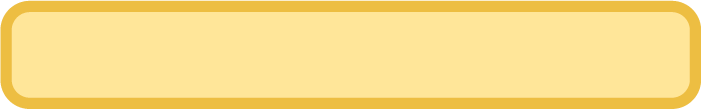 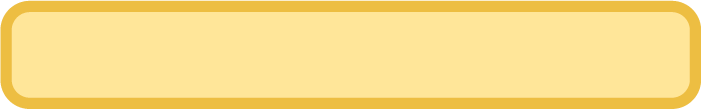 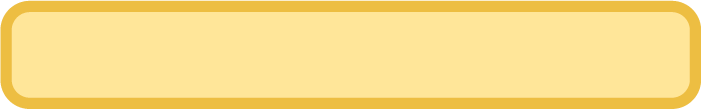 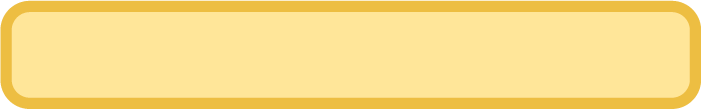 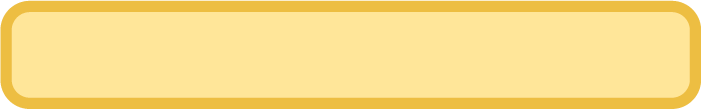 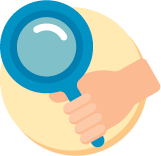 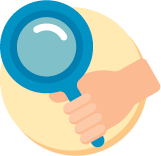 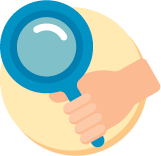 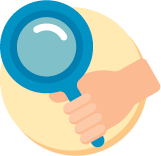 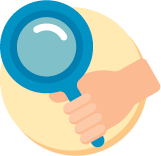 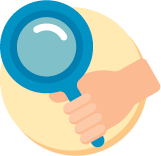 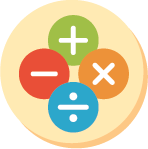 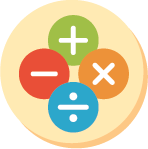 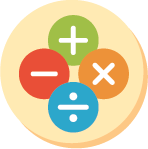 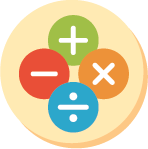 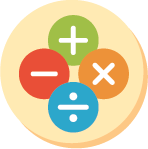 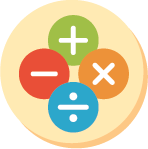 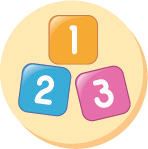 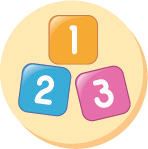 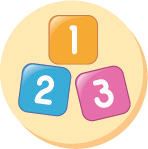 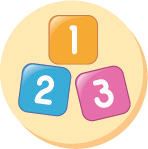 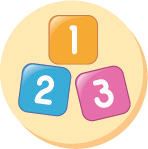 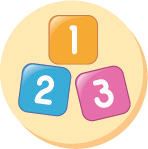 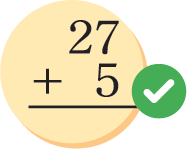 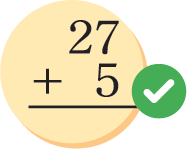 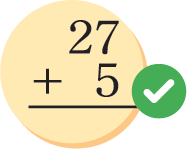 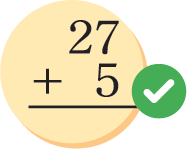 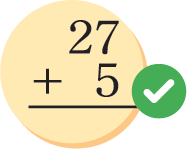 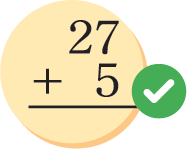 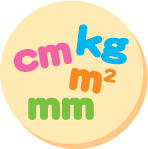 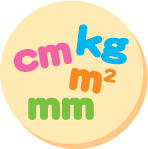 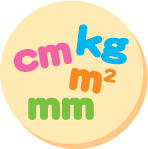 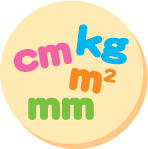 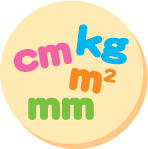 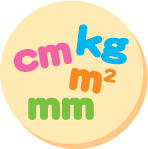 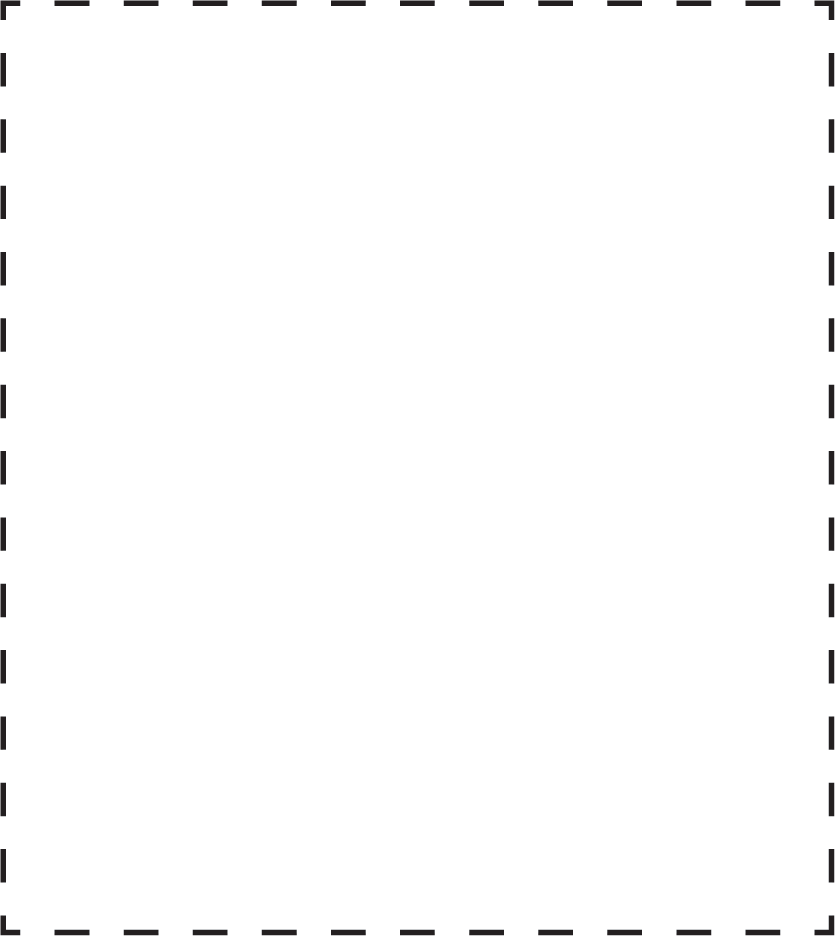 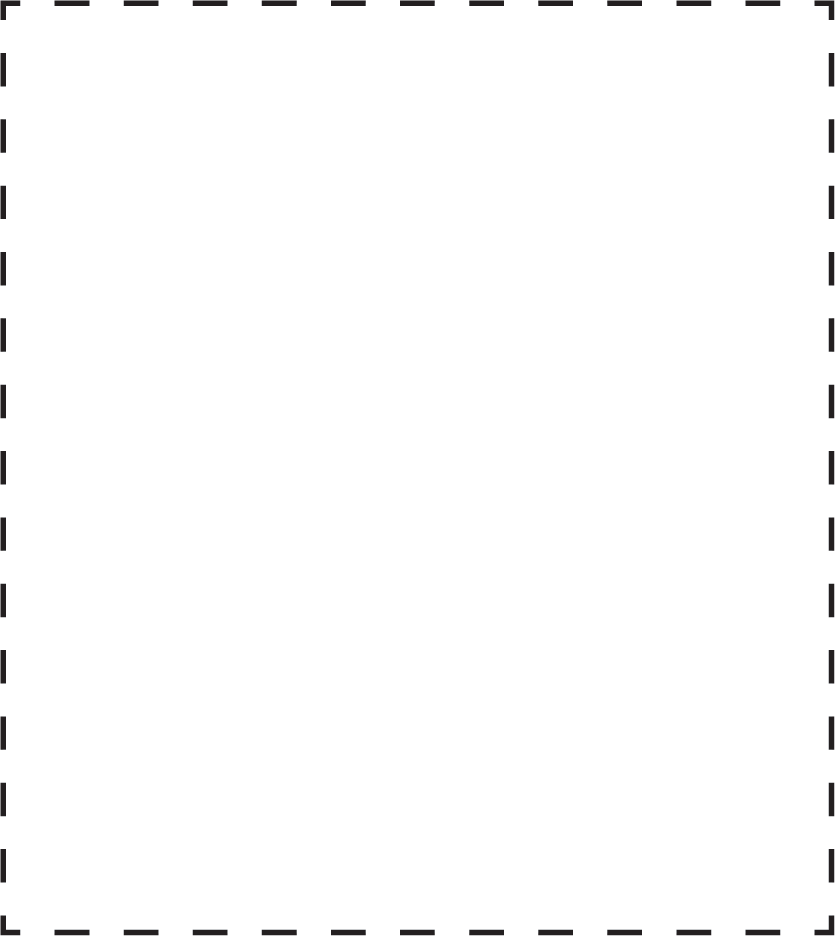 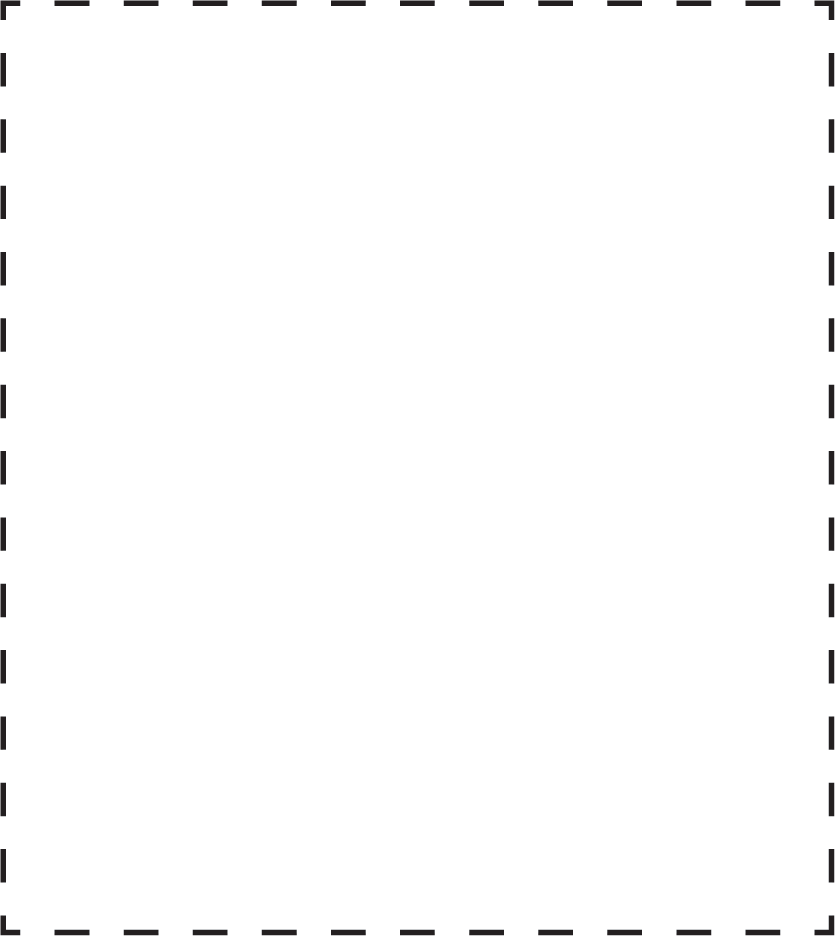 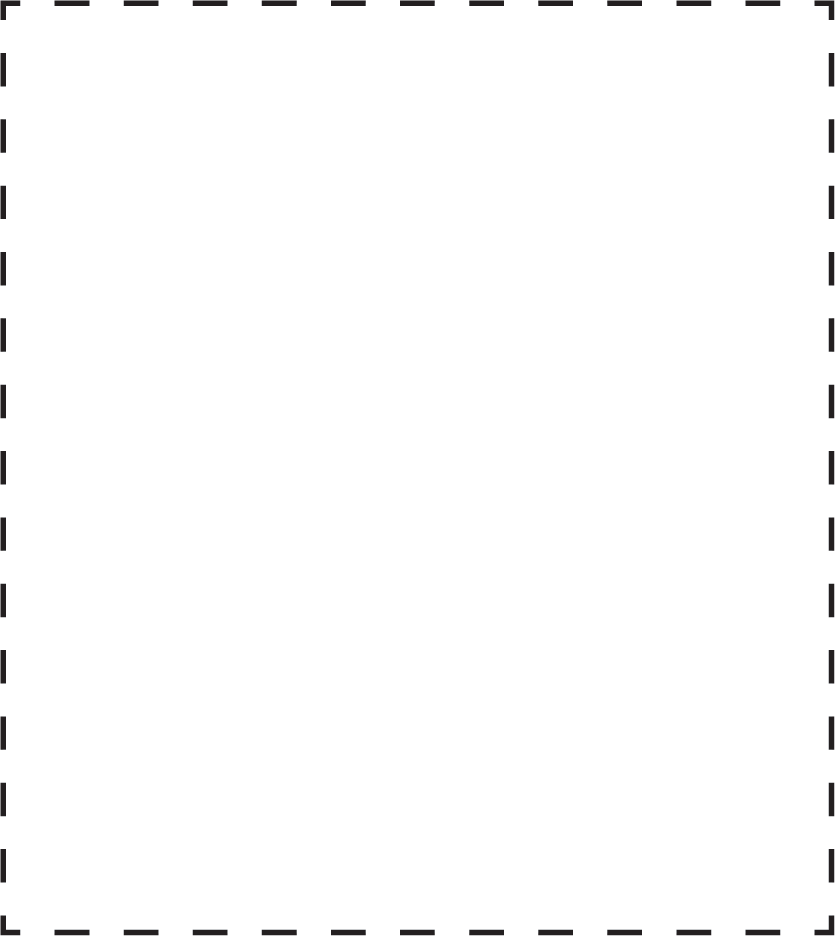 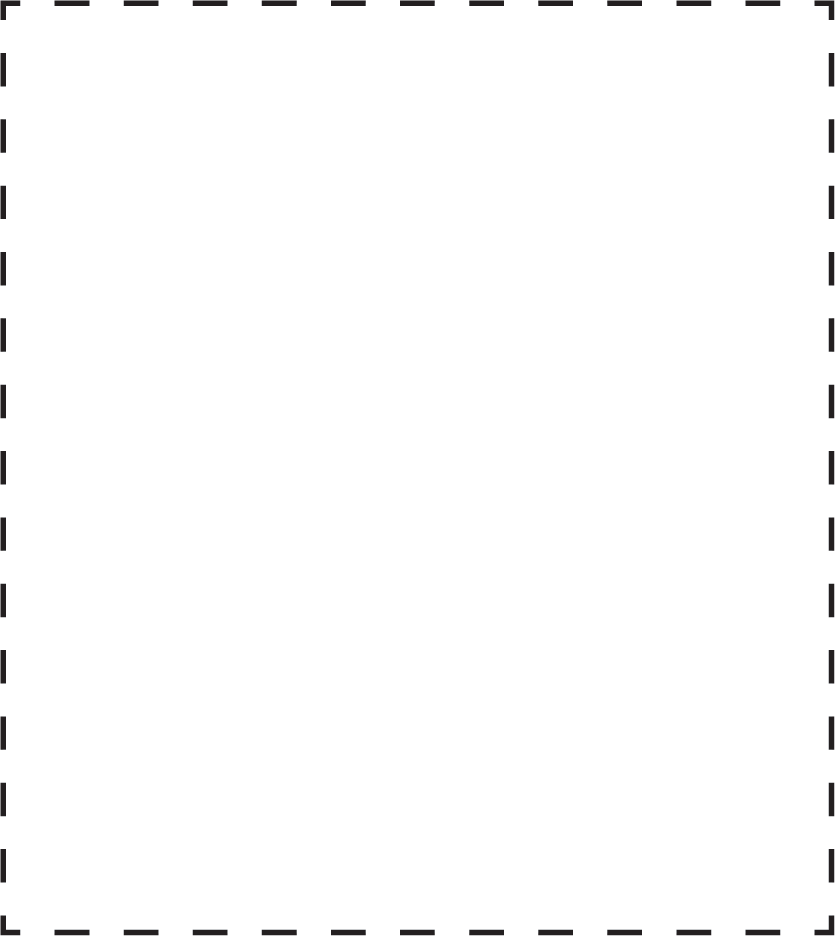 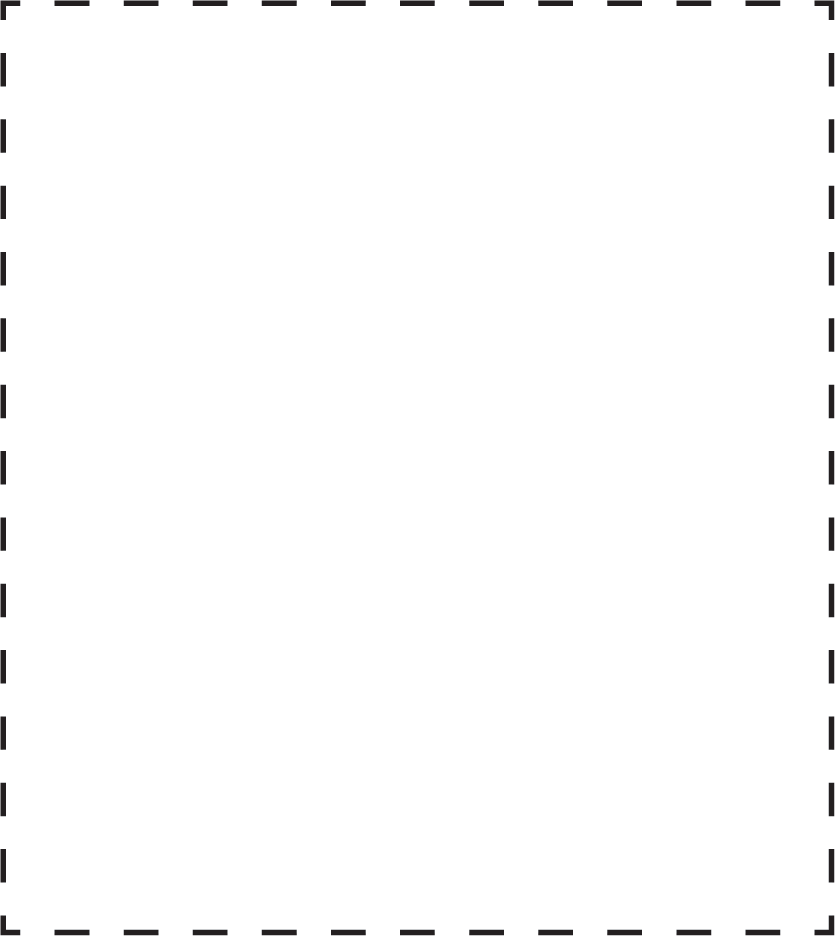 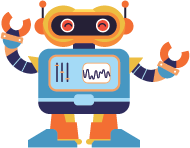 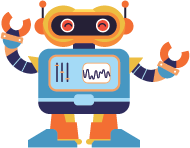 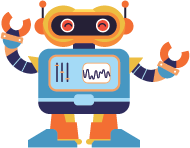 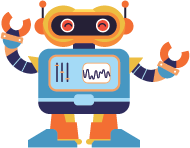 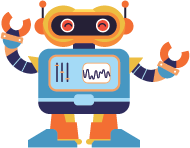 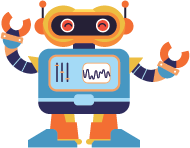 Check Check's Checklist
□ Check Keywords
□ Correct Equation
□ Copy Right Number/Sign
□ Clear Calculation
Check Check's Checklist
□ Check Keywords
□ Correct Equation
□ Copy Right Number/Sign
□ Clear Calculation
Check Check's Checklist
□ Check Keywords
□ Correct Equation
□ Copy Right Number/Sign
□ Clear Calculation
Check Check's Checklist
□ Check Keywords
□ Correct Equation
□ Copy Right Number/Sign
□ Clear Calculation
Check Check's Checklist
□ Check Keywords
□ Correct Equation
□ Copy Right Number/Sign
□ Clear Calculation
Check Check's Checklist
□ Check Keywords
□ Correct Equation
□ Copy Right Number/Sign
□ Clear Calculation
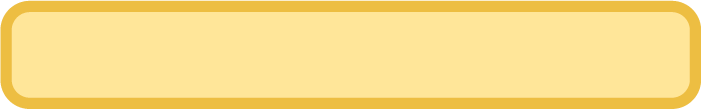 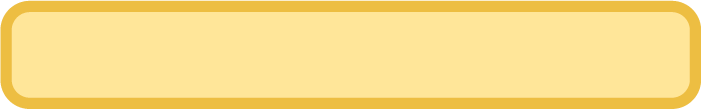 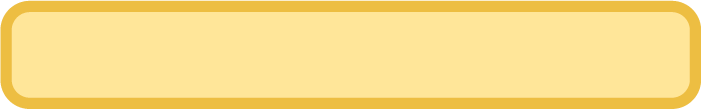 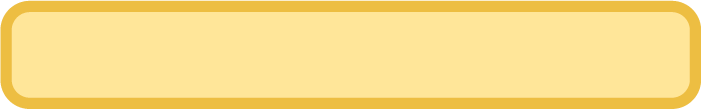 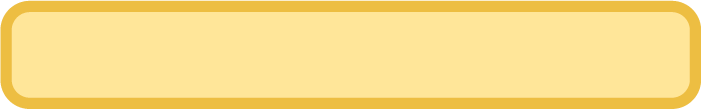 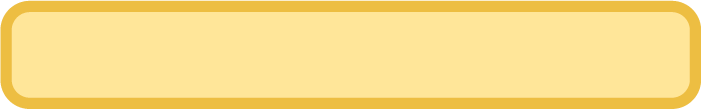 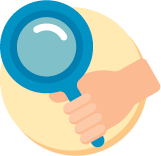 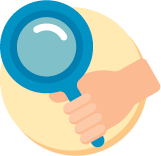 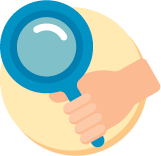 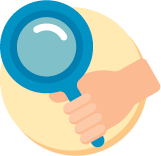 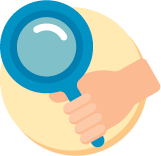 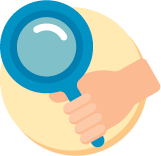 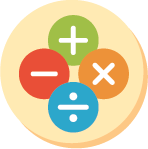 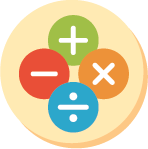 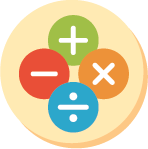 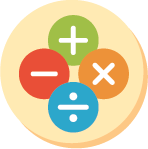 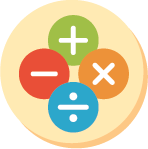 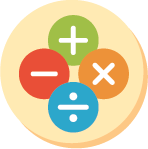 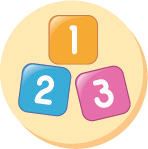 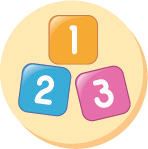 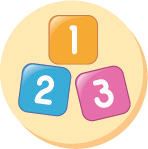 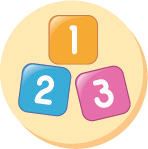 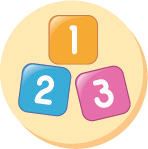 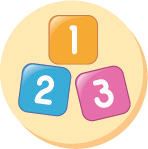 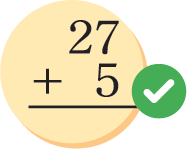 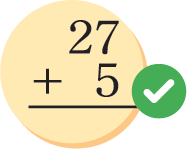 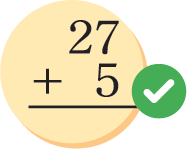 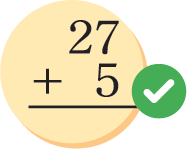 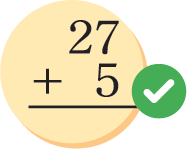 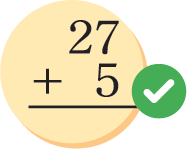 □ Check Unit
□ Check Unit
□ Check Unit
□ Check Unit
□ Check Unit
□ Check Unit
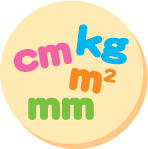 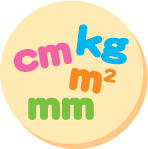 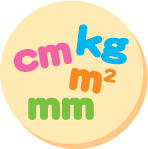 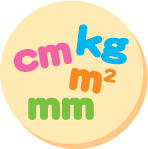 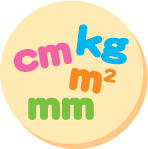 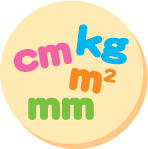 3